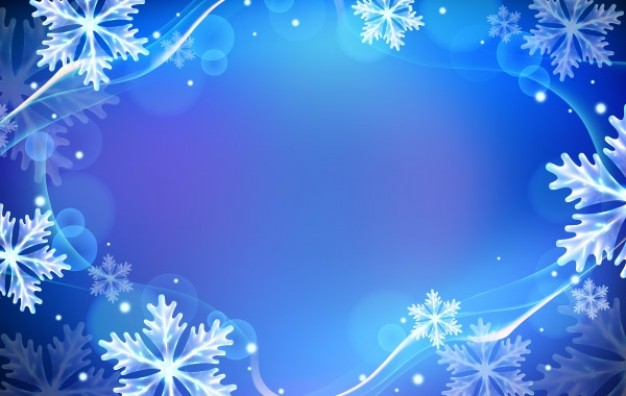 Grudzień  w Świetlicy SP 357
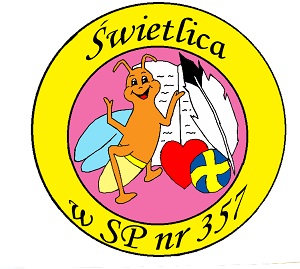 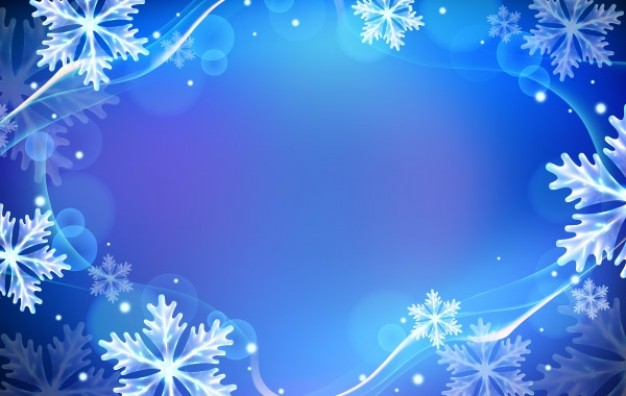 Klasa 1a
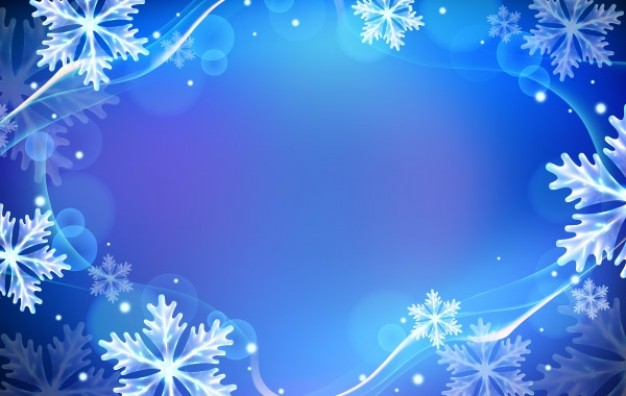 Grudniowe prace plastyczne klasy 1 a
Na początku grudnia zastanawialiśmy się kim jest Wolontariusz. Wspólnie ustaliliśmy, że…
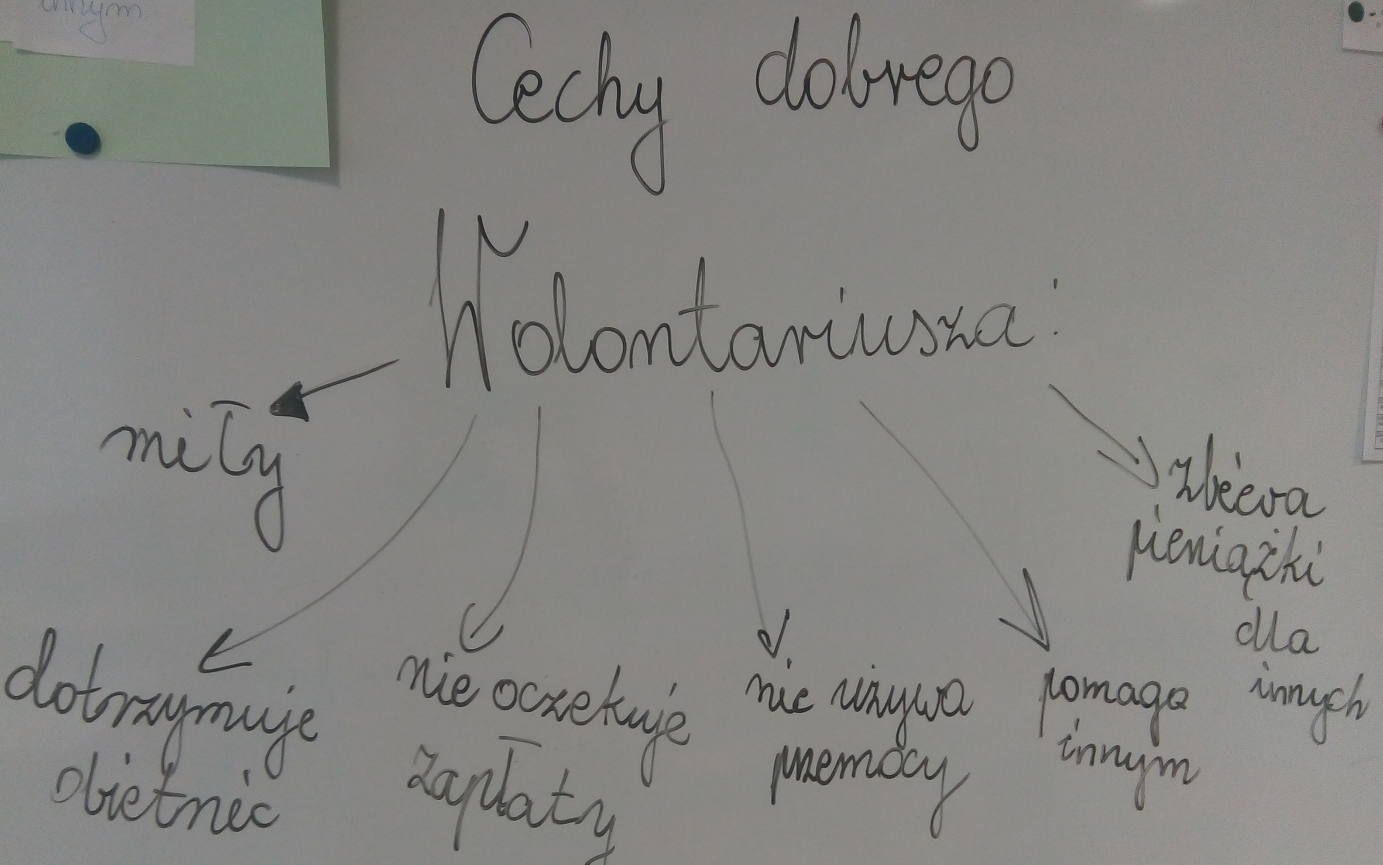 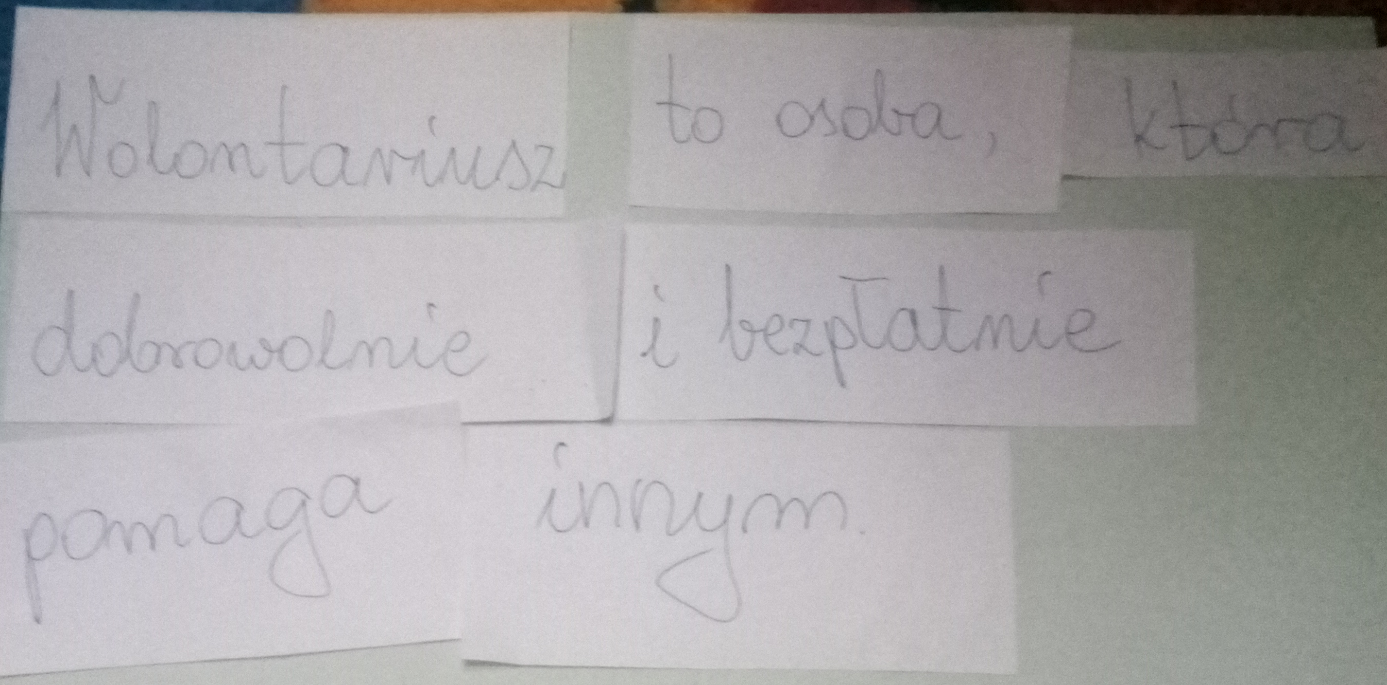 Dobry Wolontariusz- jaki on jest zdaniem klasy 1a?
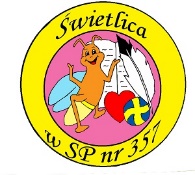 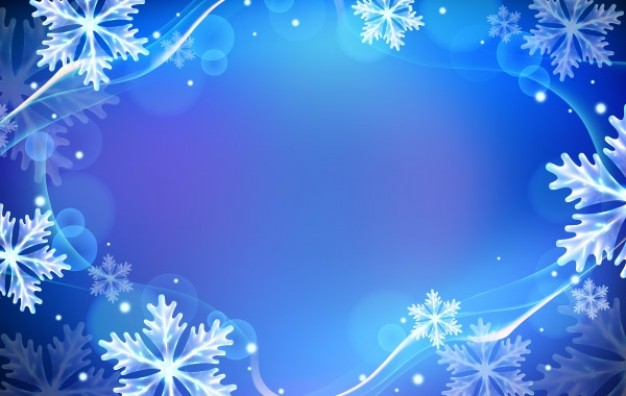 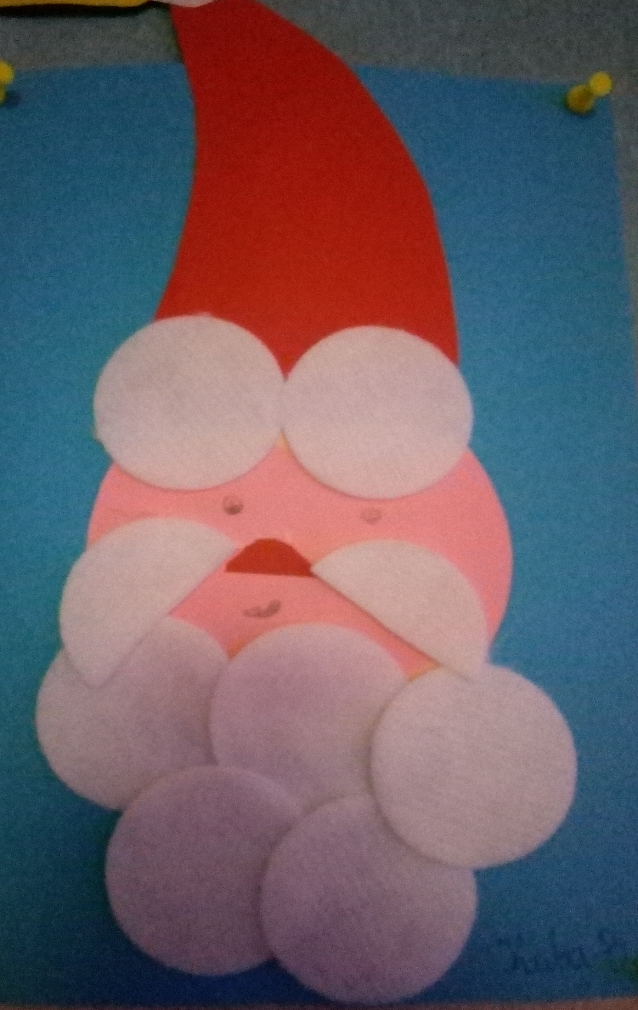 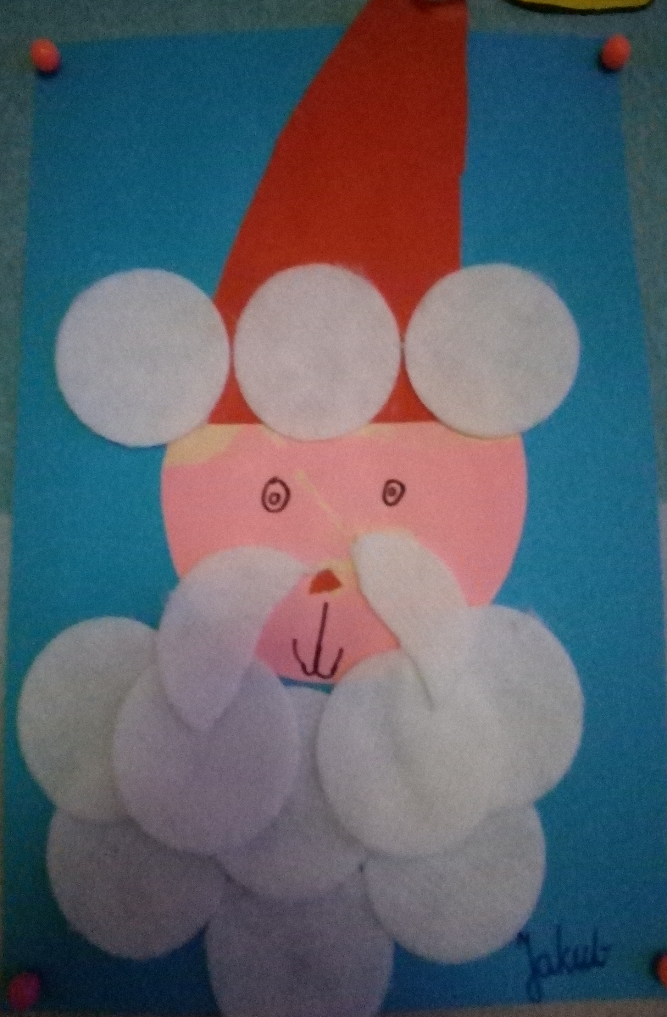 Żeby Mikołajowi było miło każdy wykonał Jego portret :)
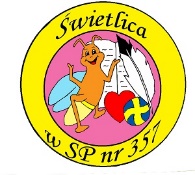 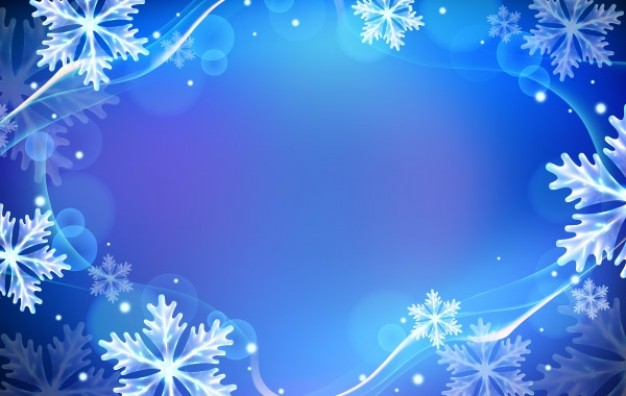 Masz, Rudolfie, lśniący nos… Bądź mi światłem w ciemną noc.
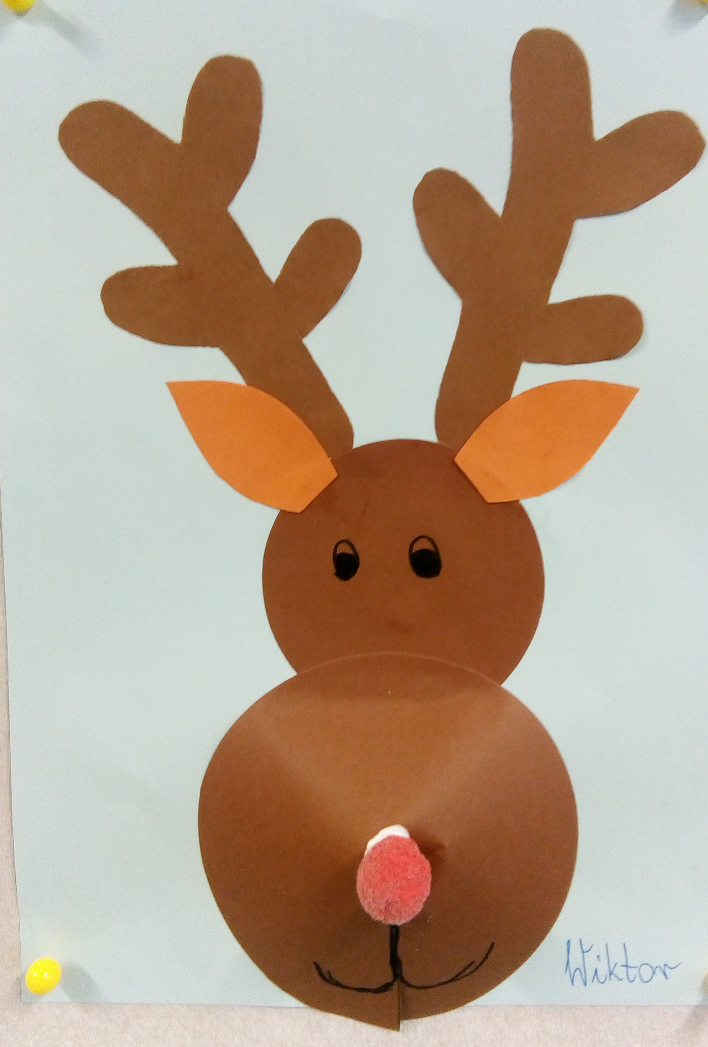 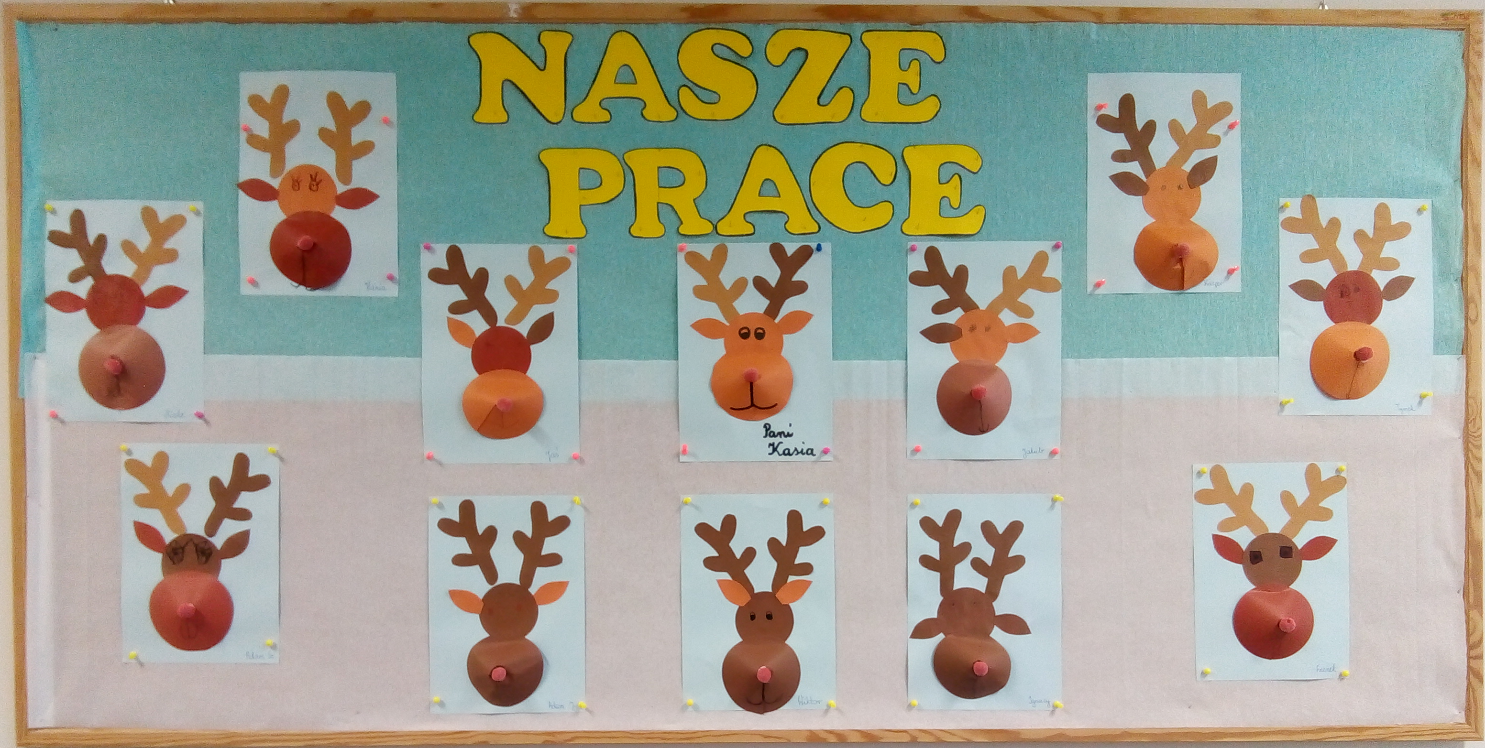 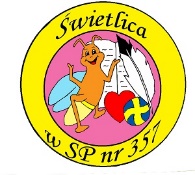 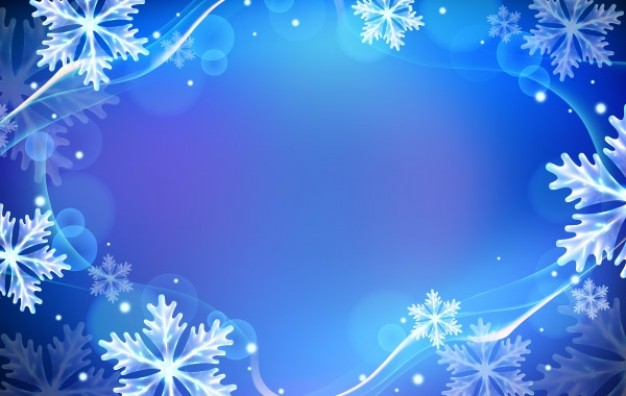 Mikołaj gdzieś nam musi zostawić prezenty.
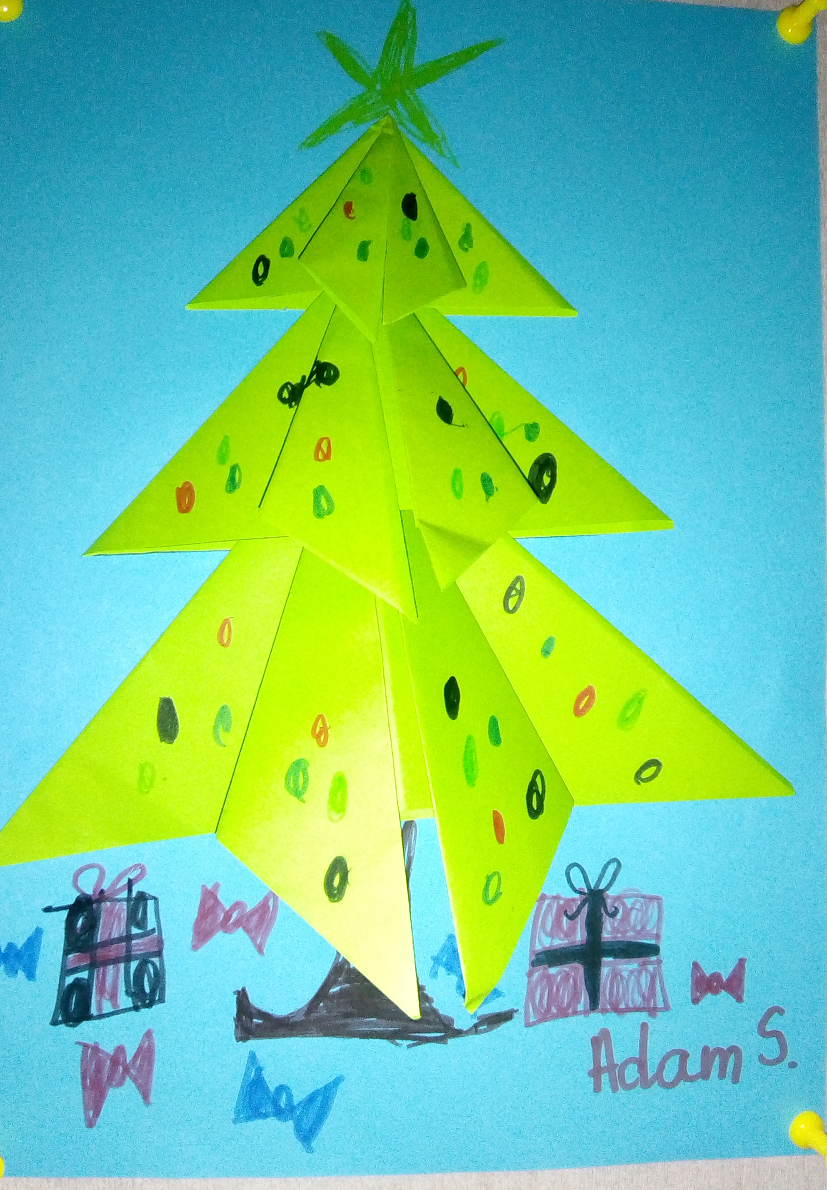 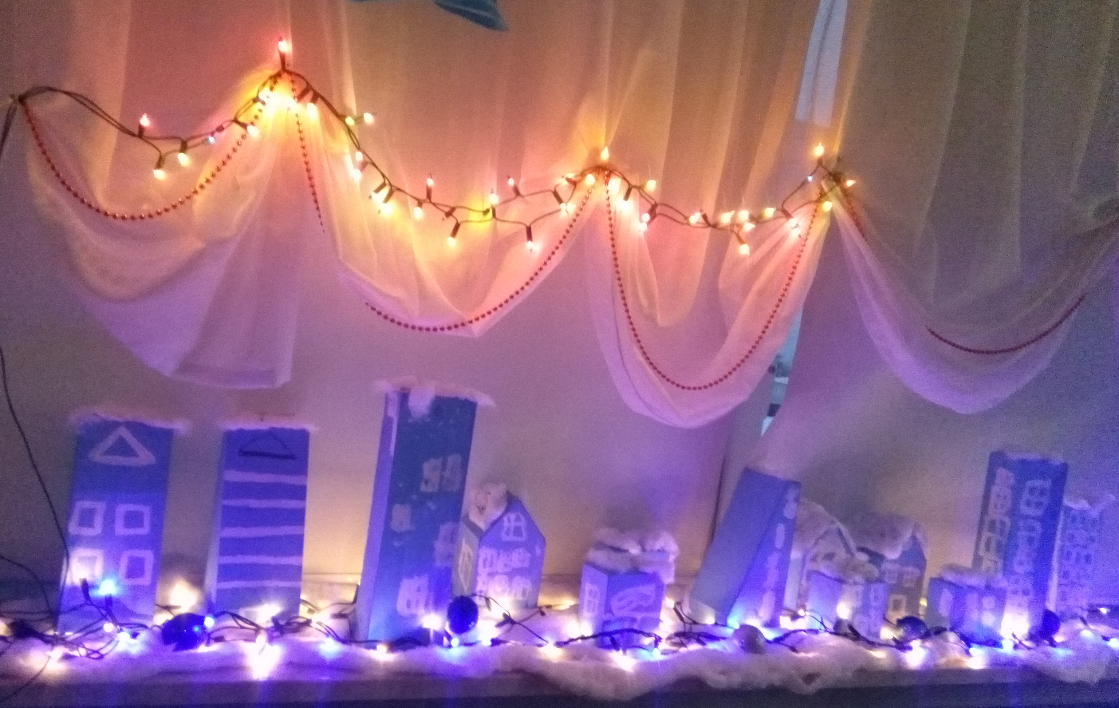 Zimowe miasto
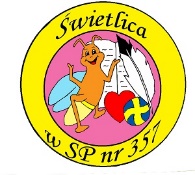 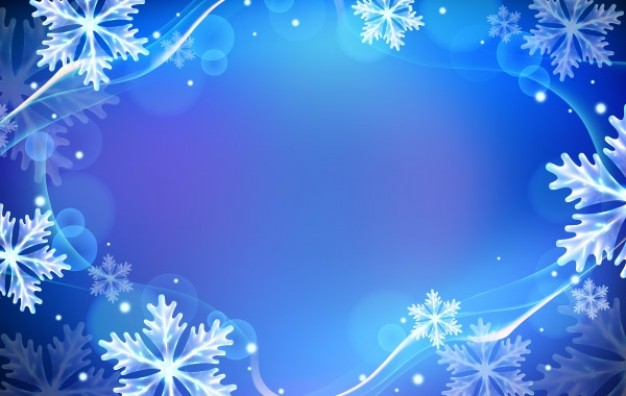 Szopki bożonarodzeniowe
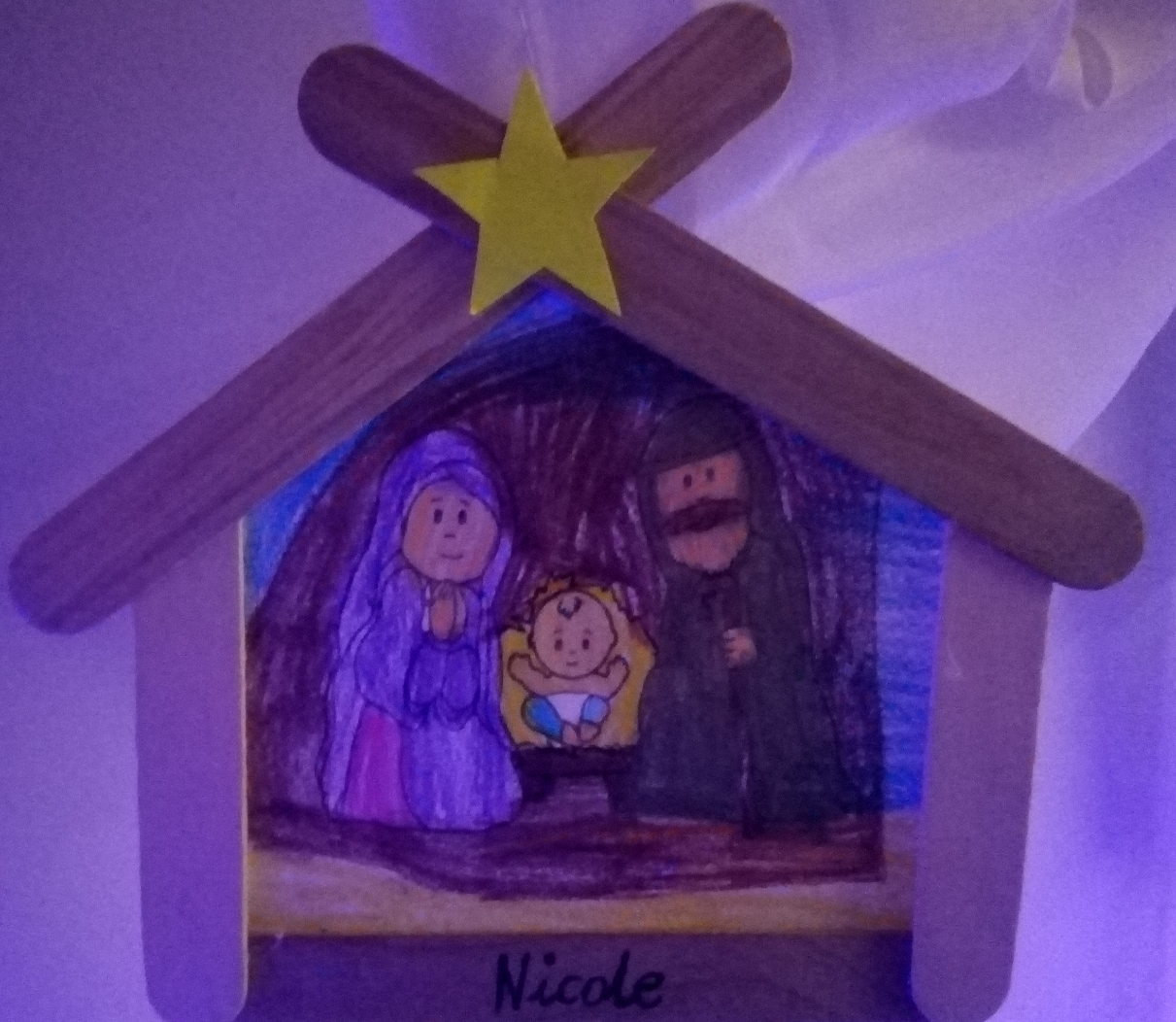 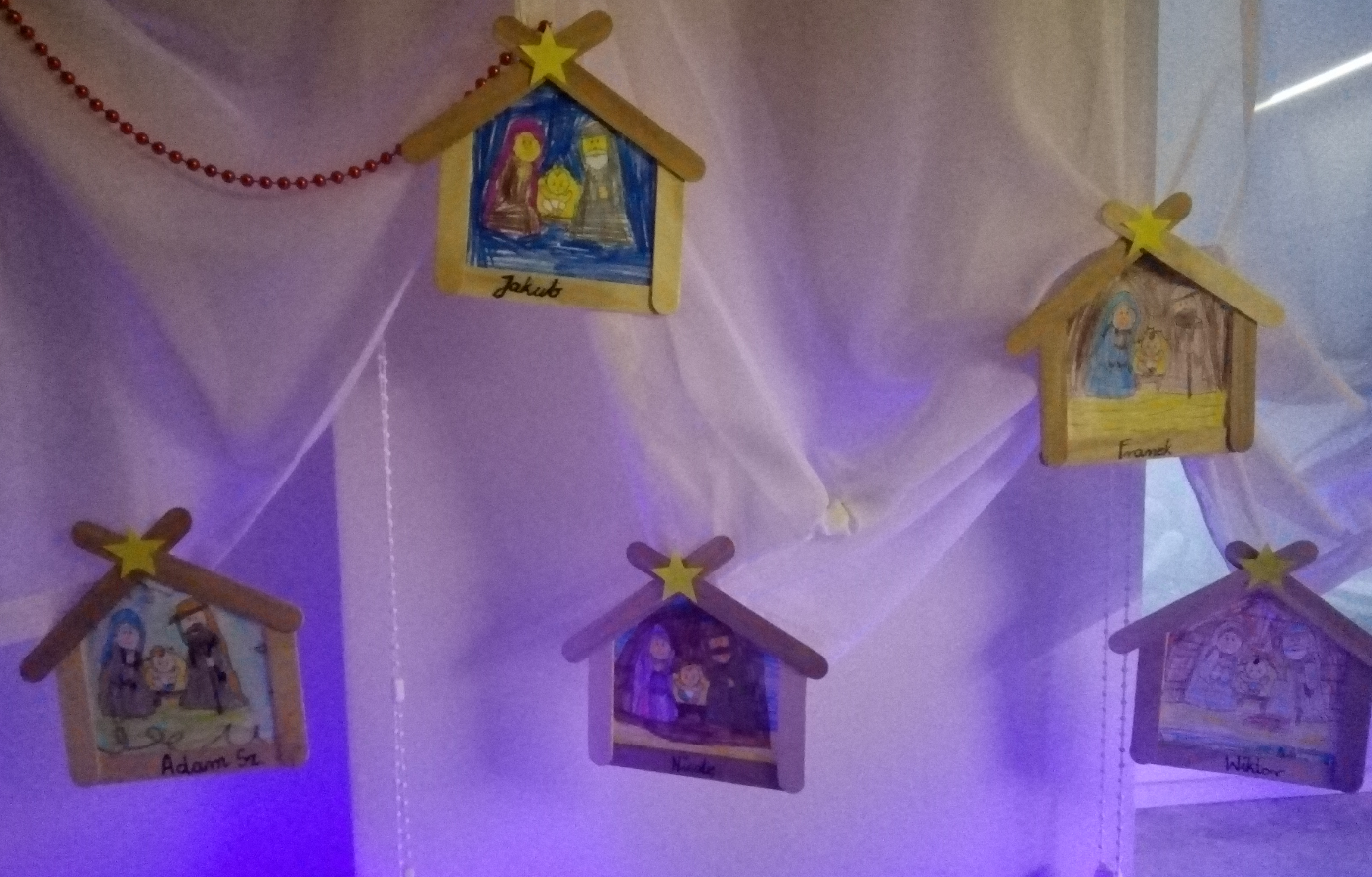 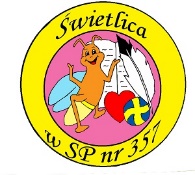 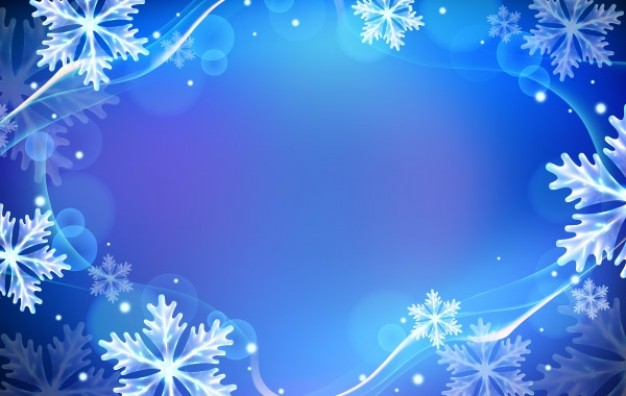 Klasy 1b i 3p
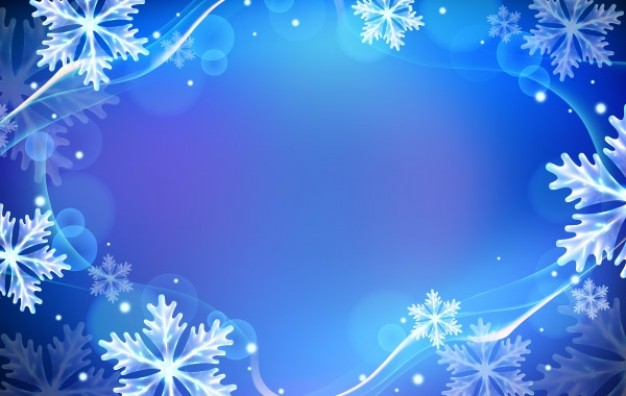 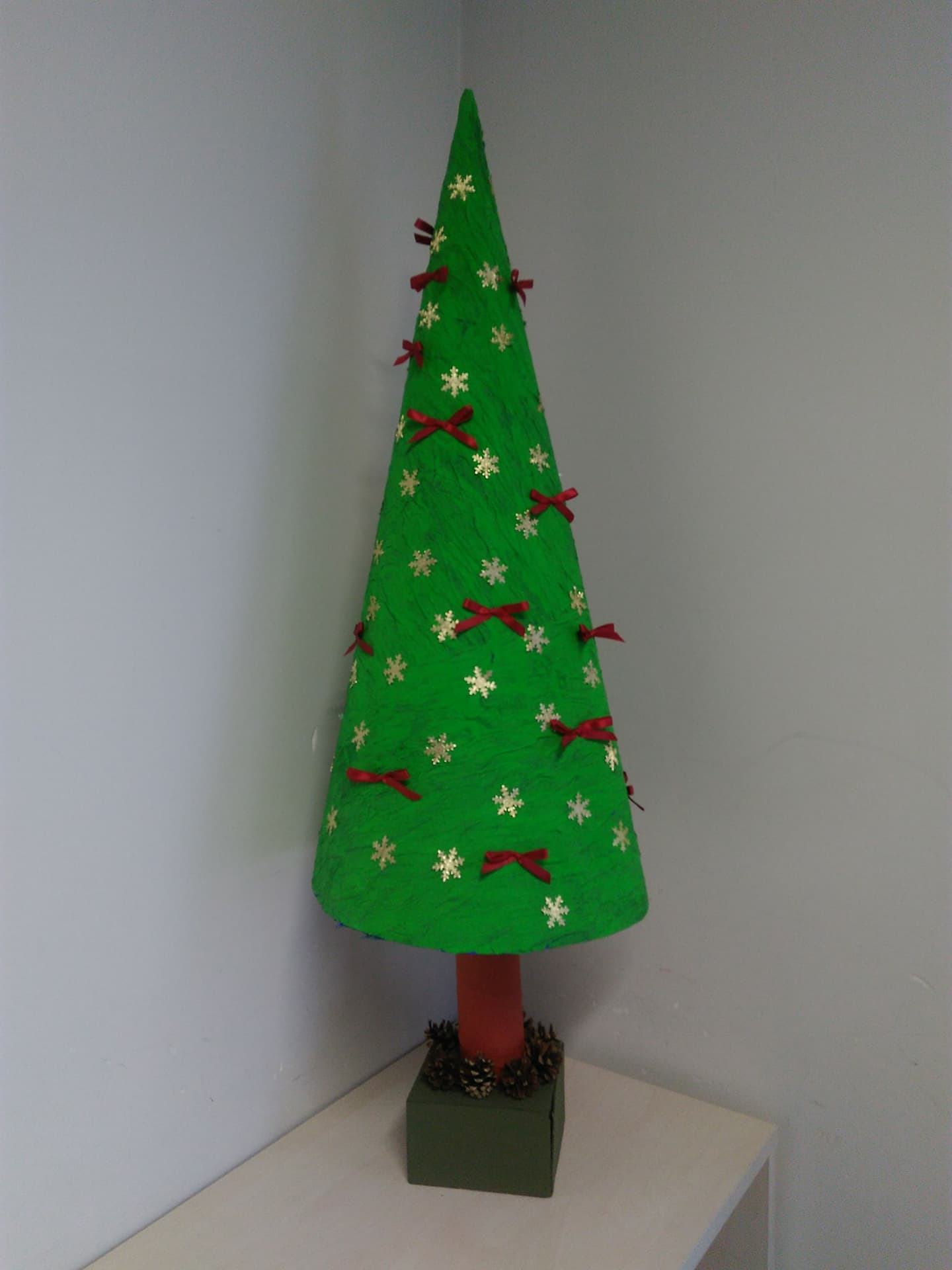 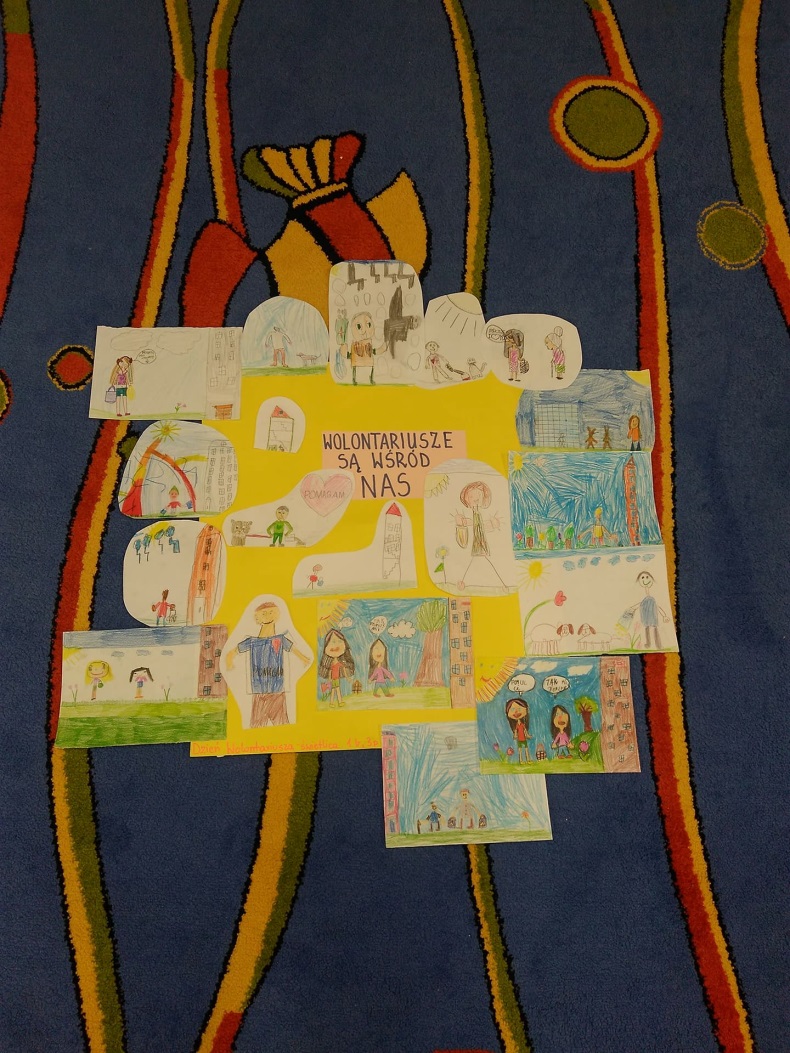 Wolontariusze są wśród nas
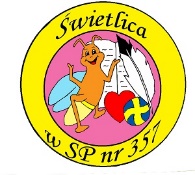 Tegoroczna choinka wykonana przez klasę 1b i 3p
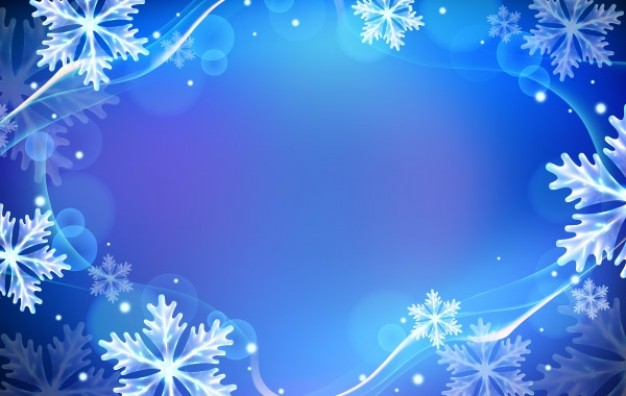 Bierzemy udział w akcji „Góra grosza”
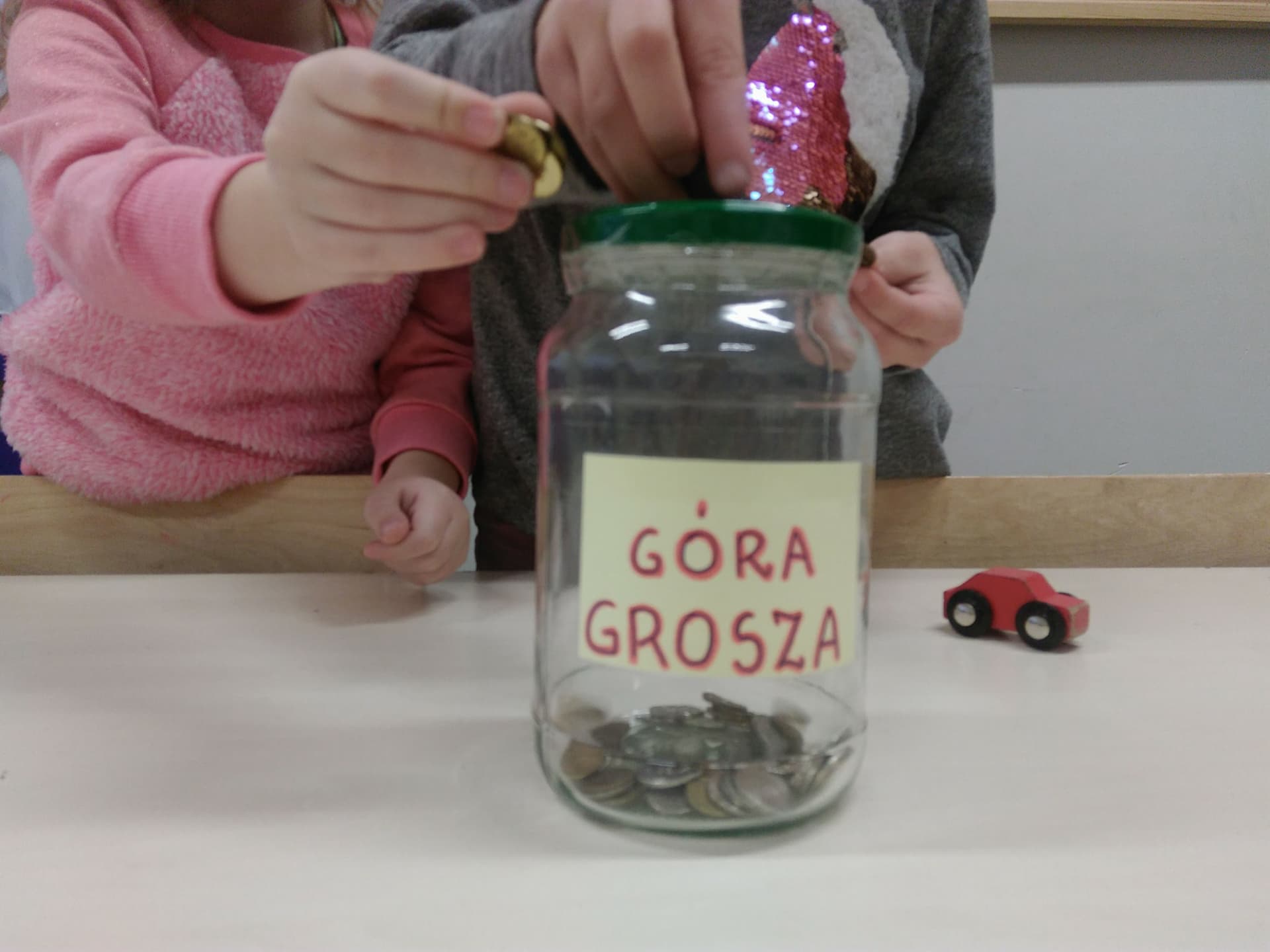 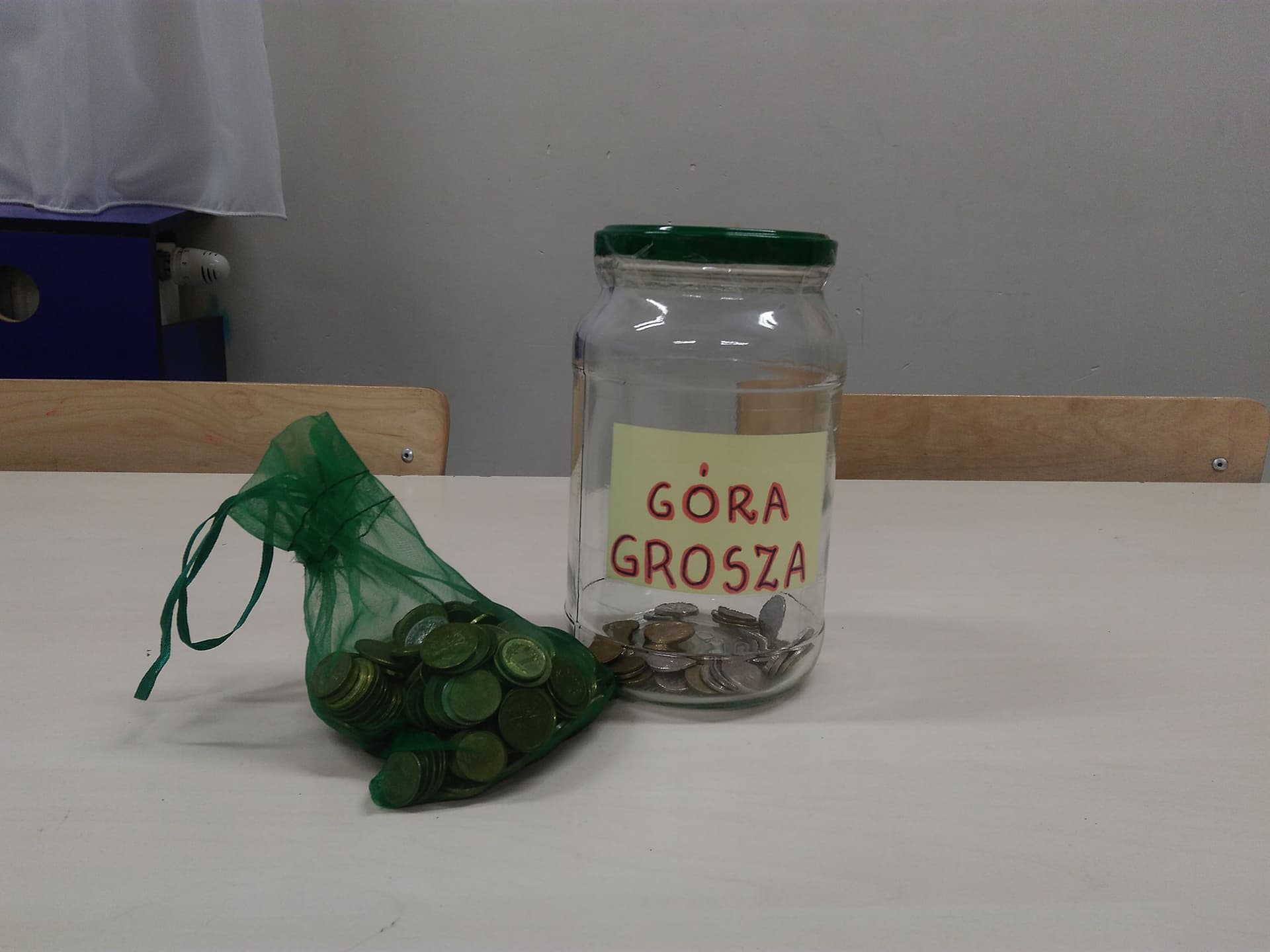 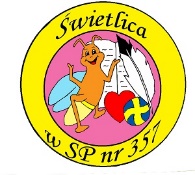 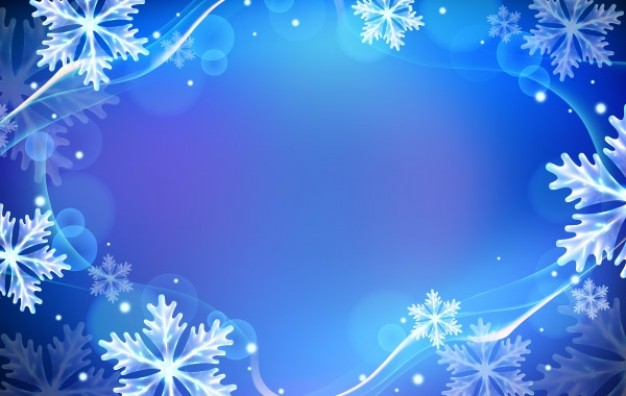 Wysyłamy kartki dla dzieci spędzających Święta Bożego Narodzenia w szpitalu
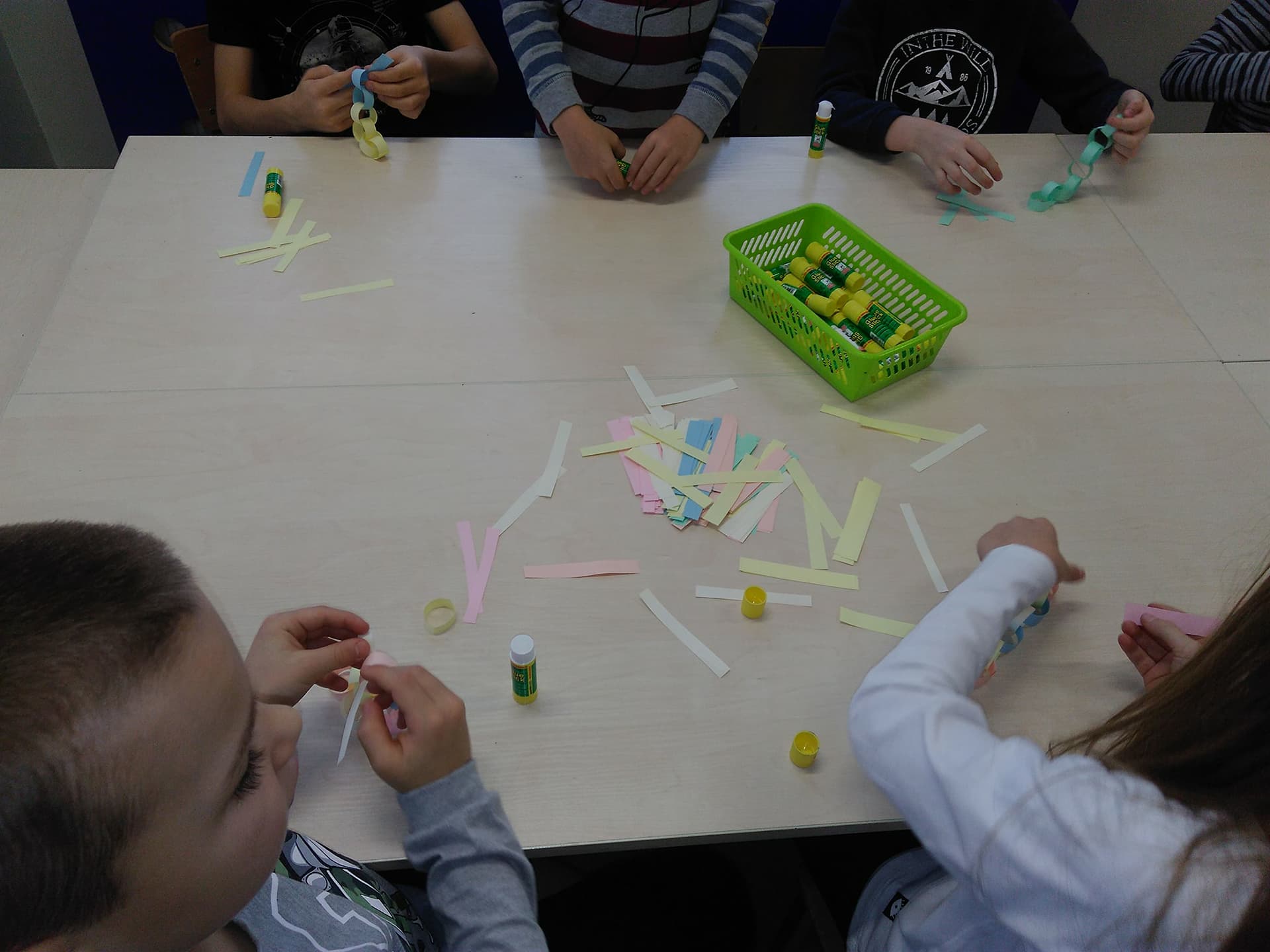 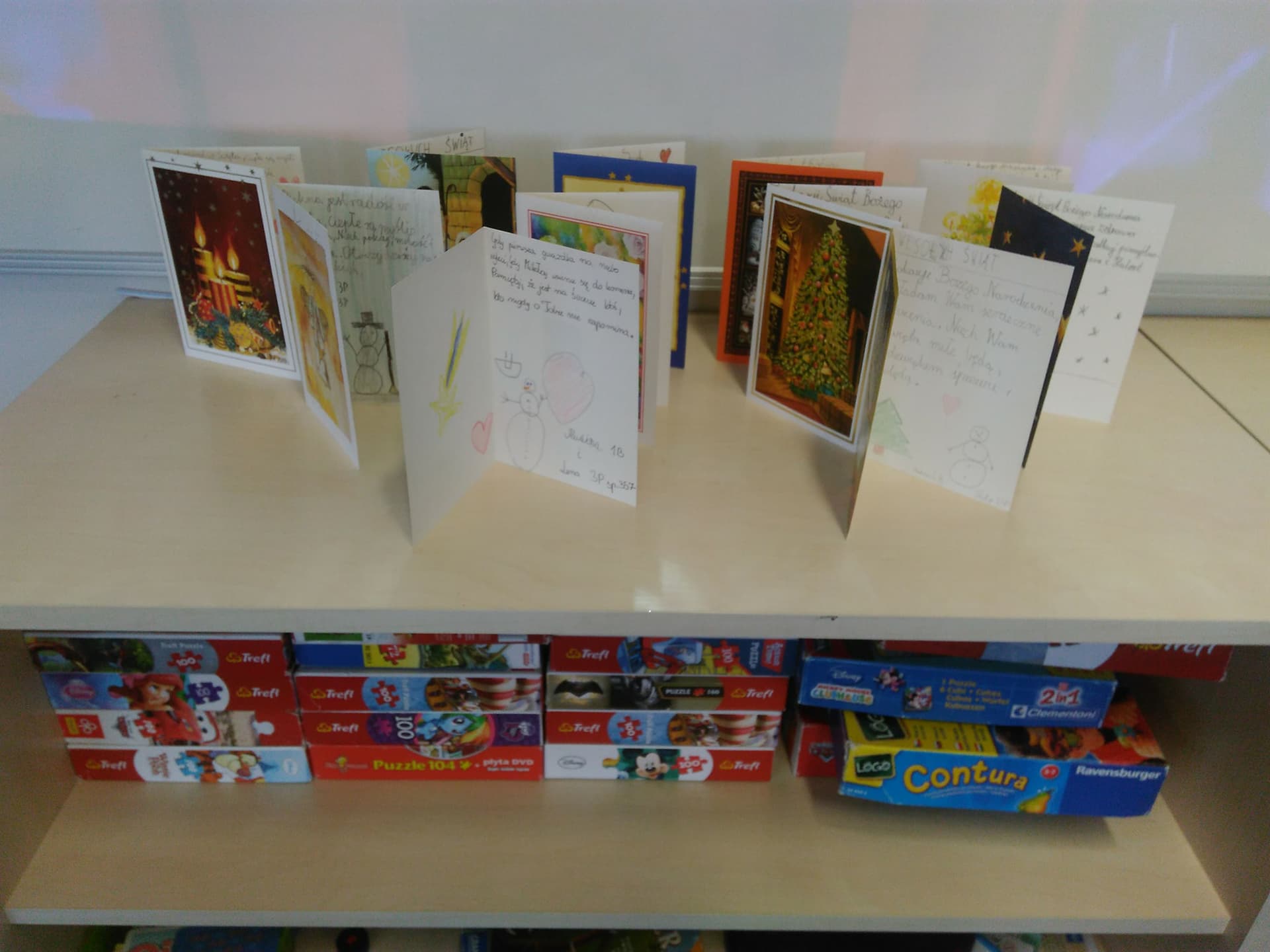 Tworzymy piękne ozdoby i łańcuchy na choinkę
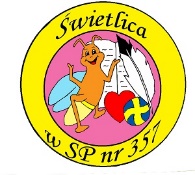 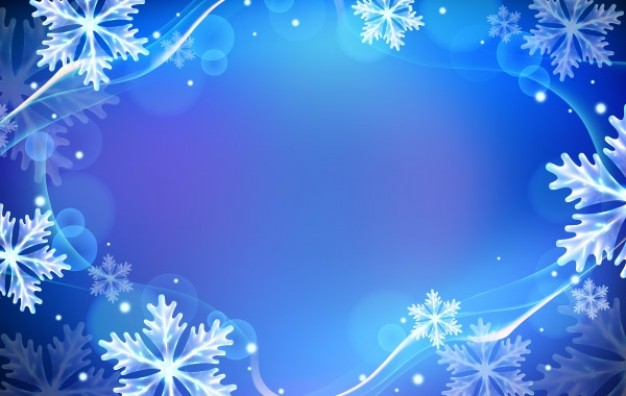 Czytanie książek o tematyce świątecznej
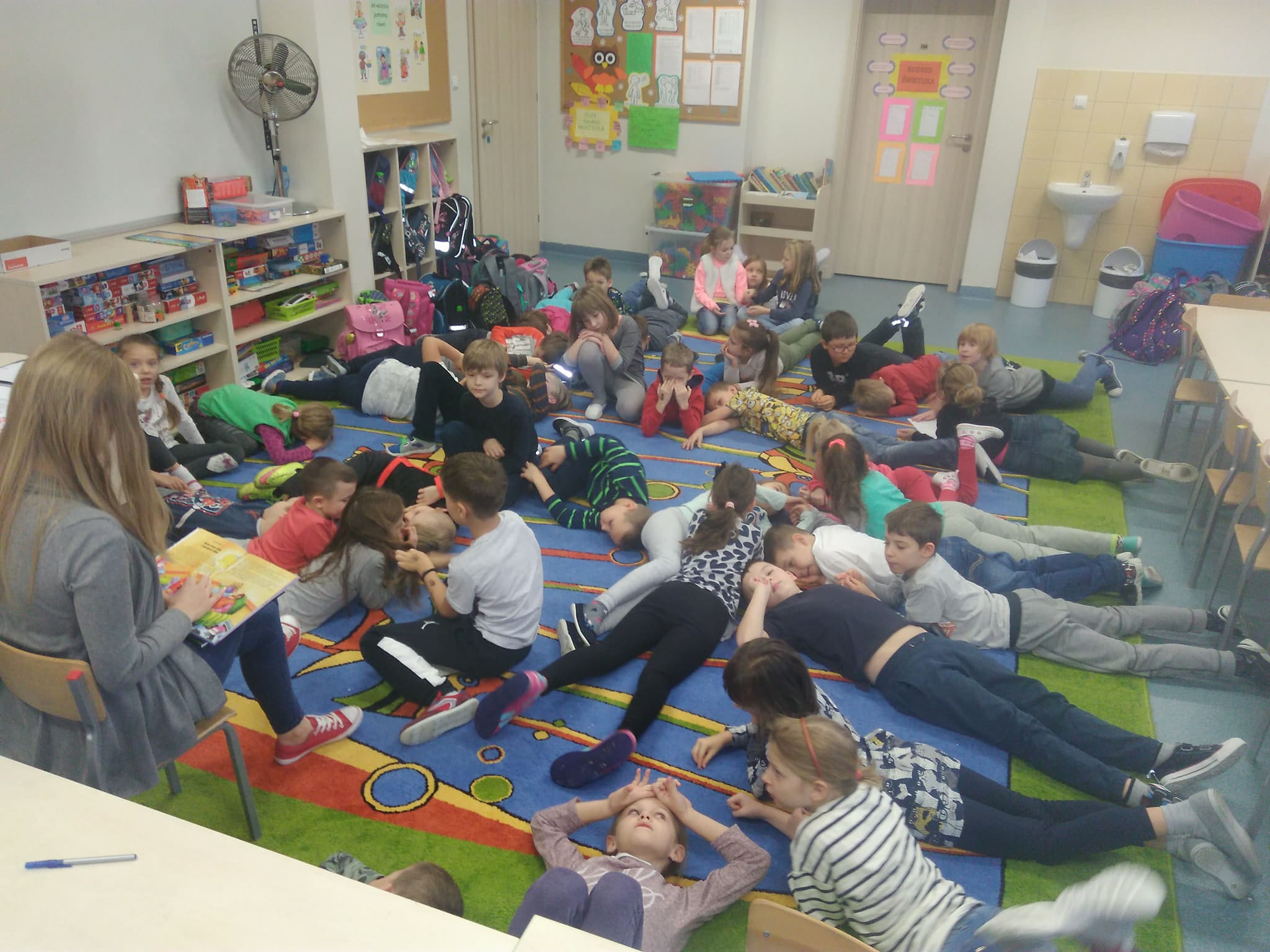 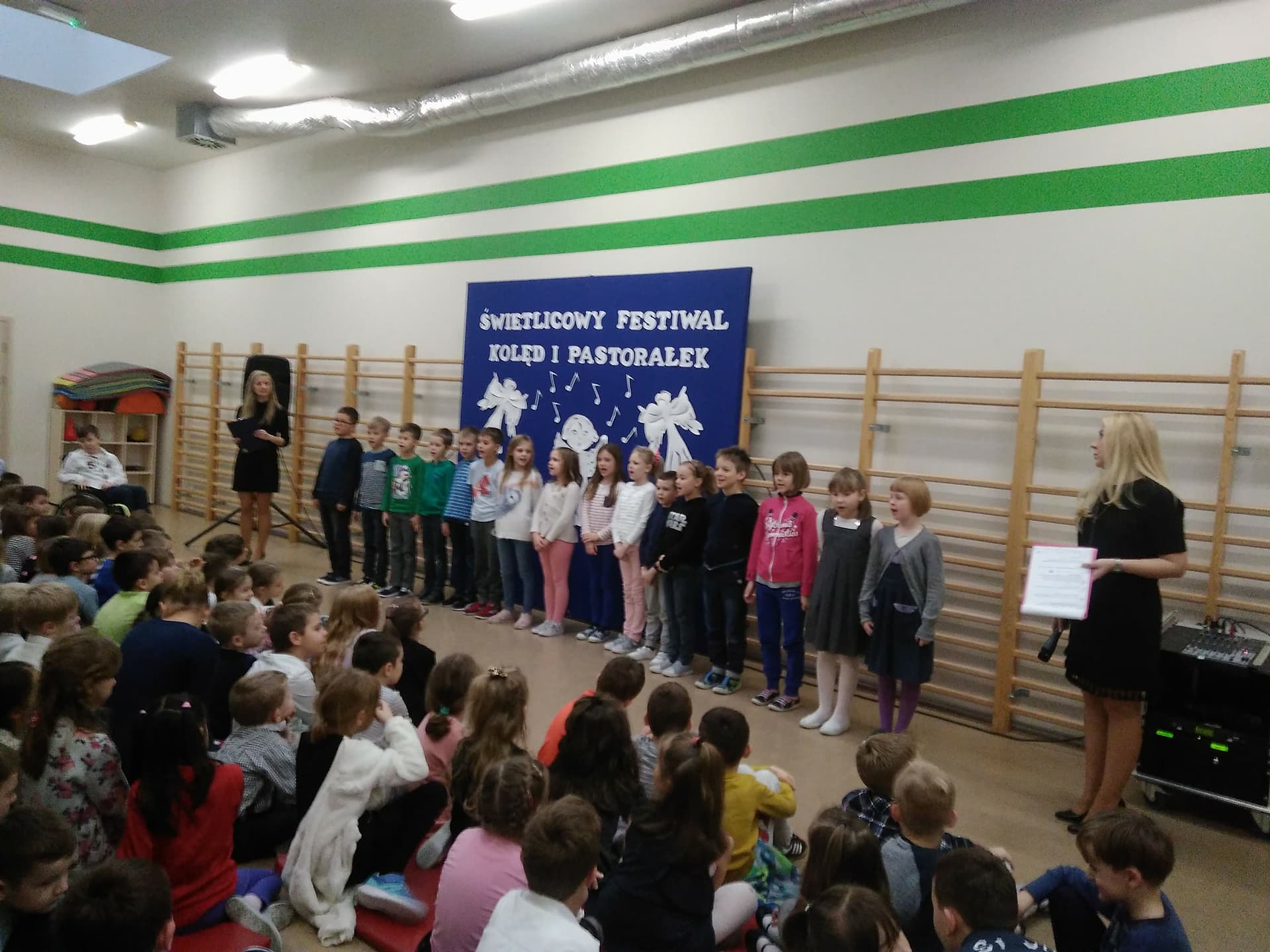 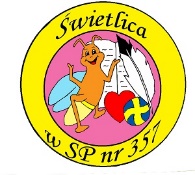 Klasa 3p – „Do szopy hej pasterze”
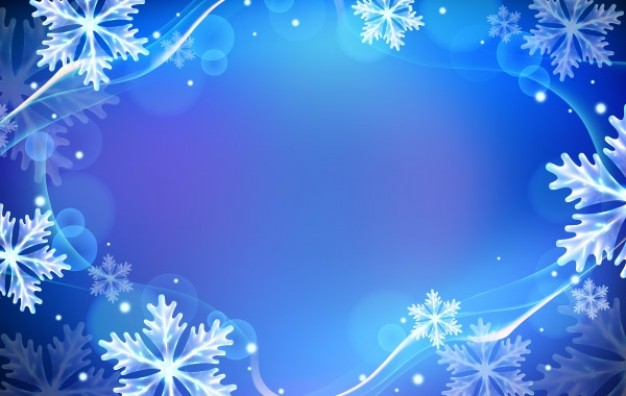 Nasze Mikołaje
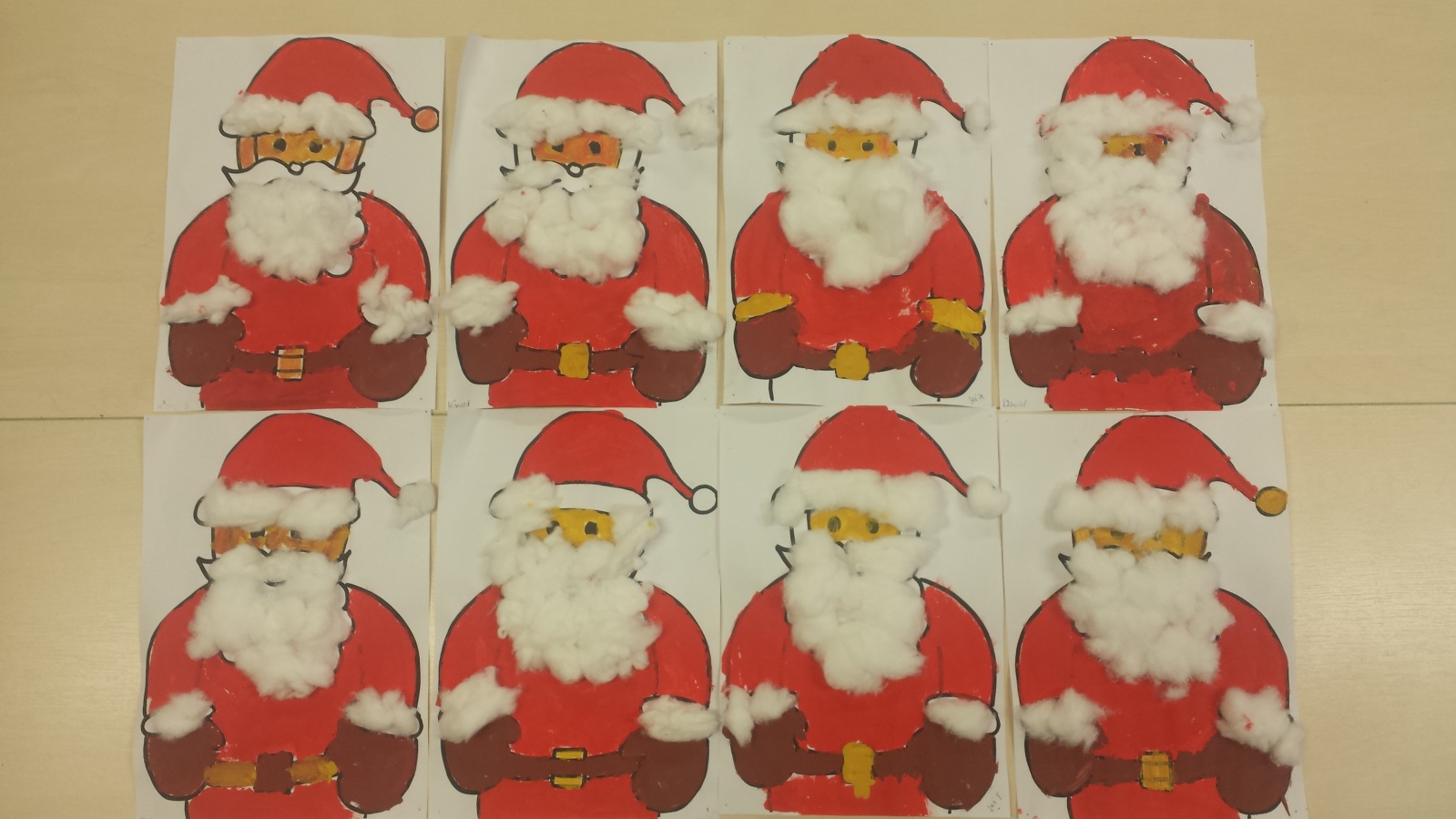 Nasze choinki
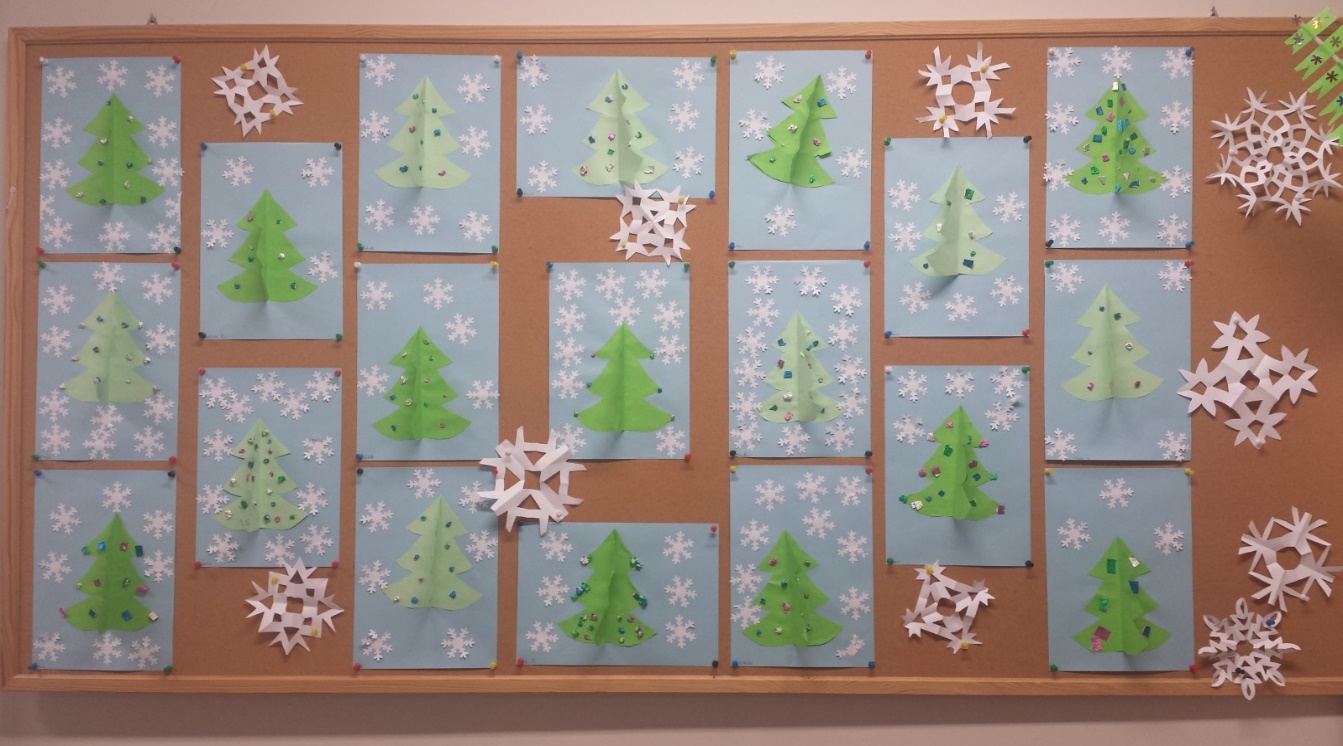 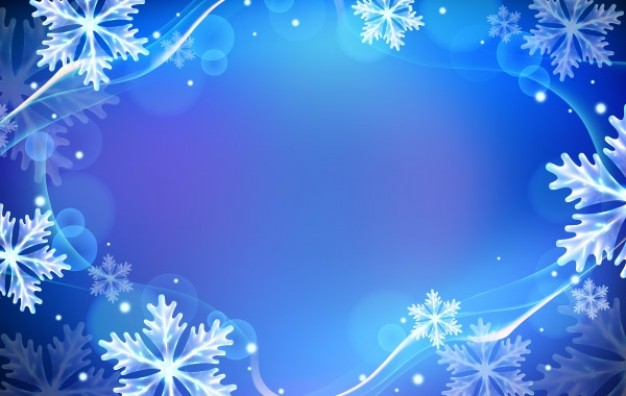 Zimowe miasto
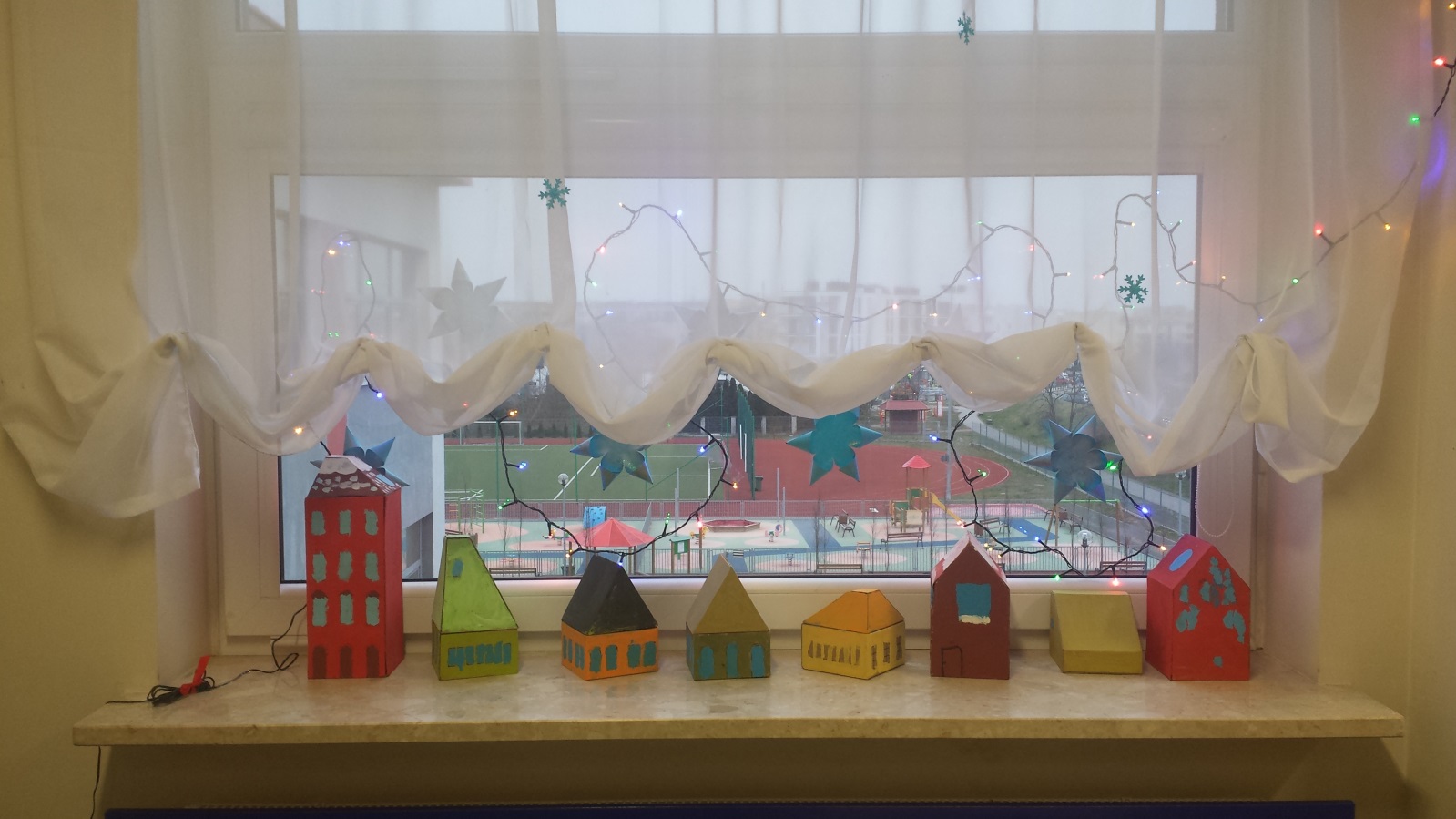 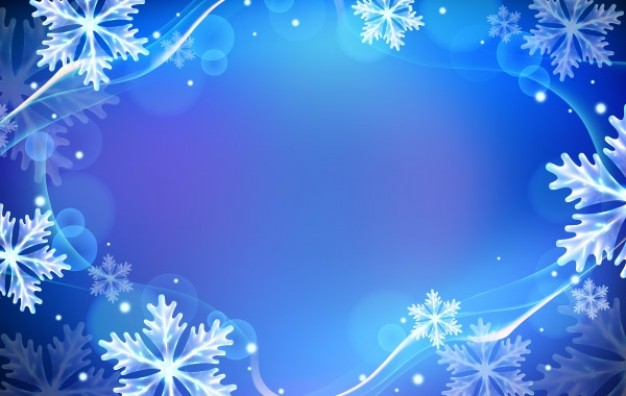 Klasy 1c i 1f
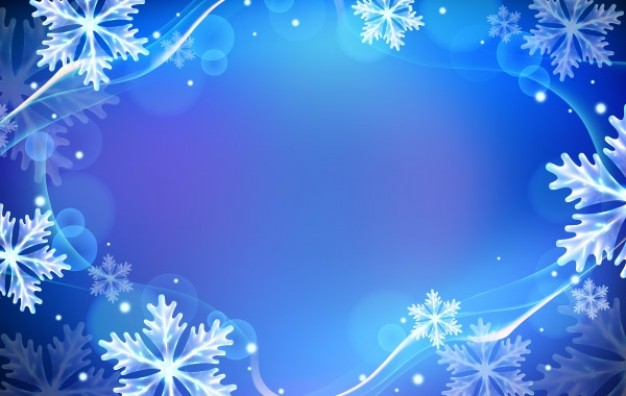 Witamy zimę w kl. 1 C
Wspólnie ubieraliśmy choinkę
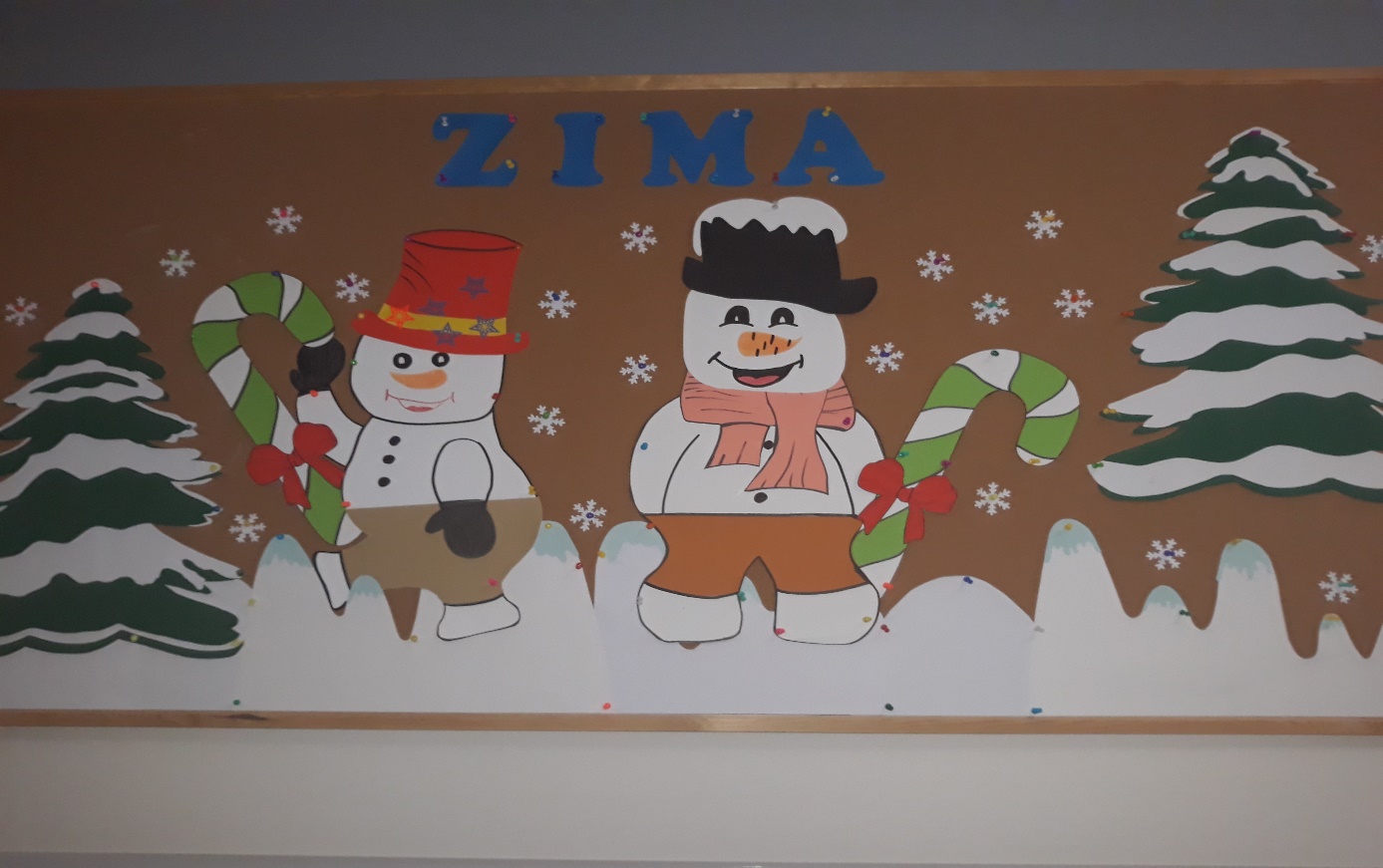 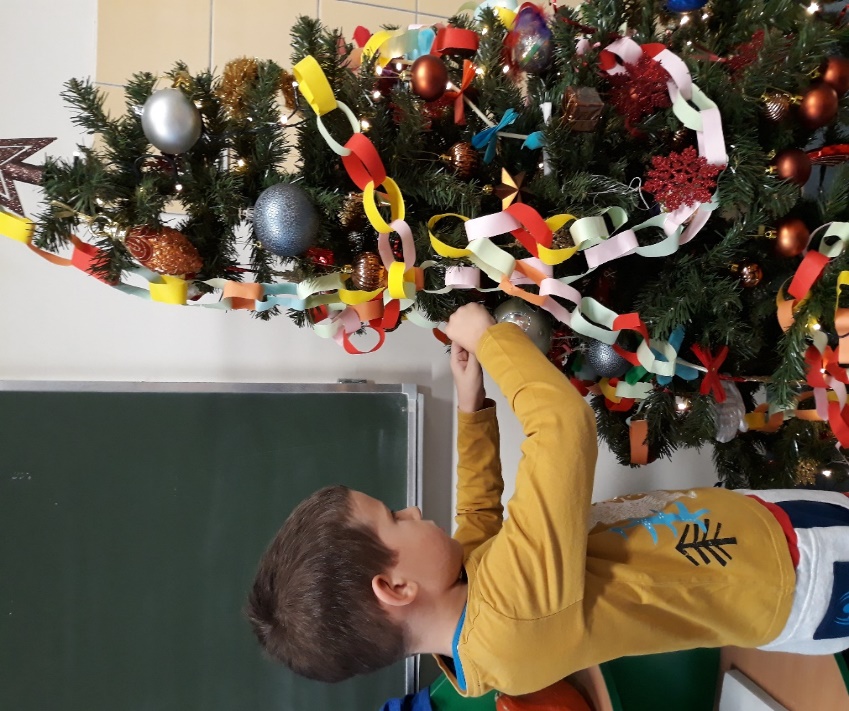 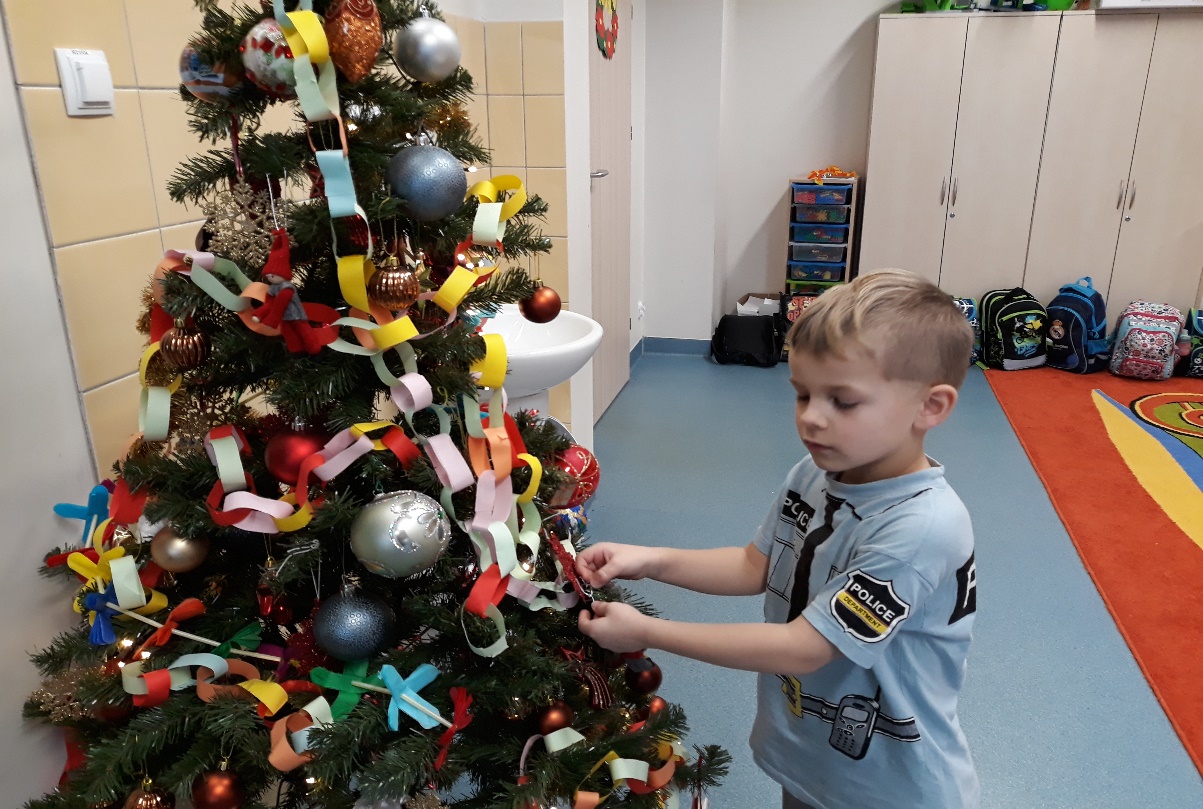 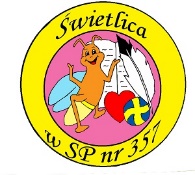 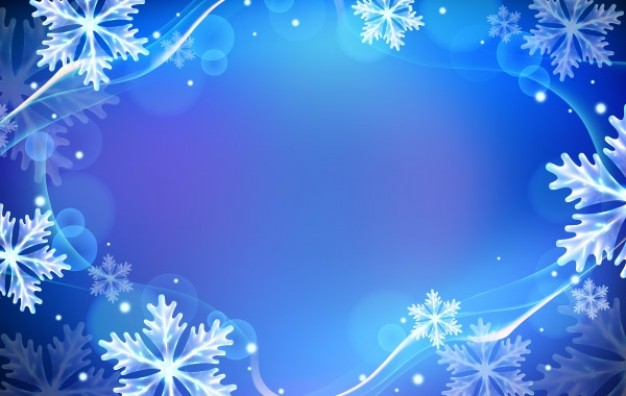 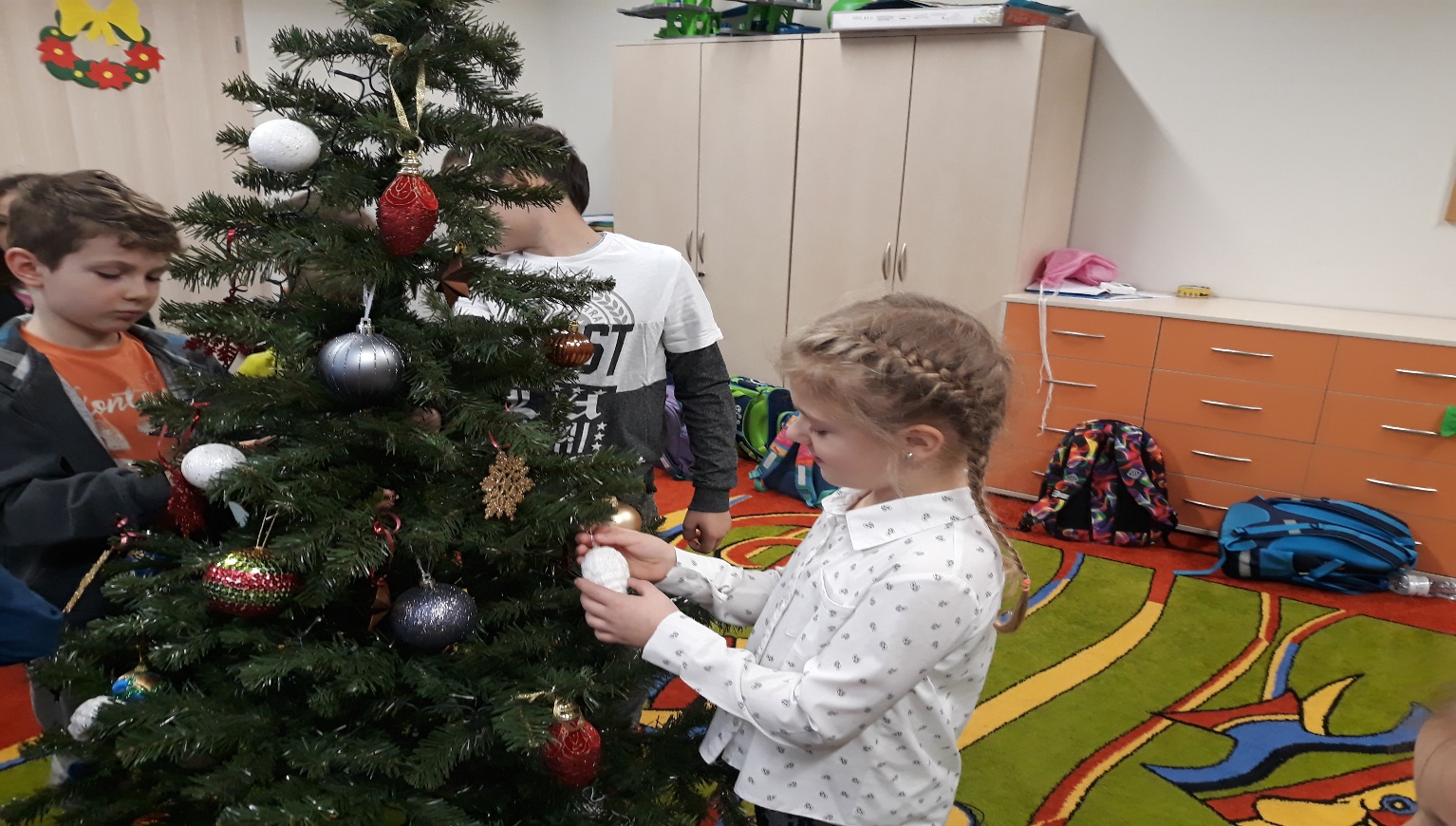 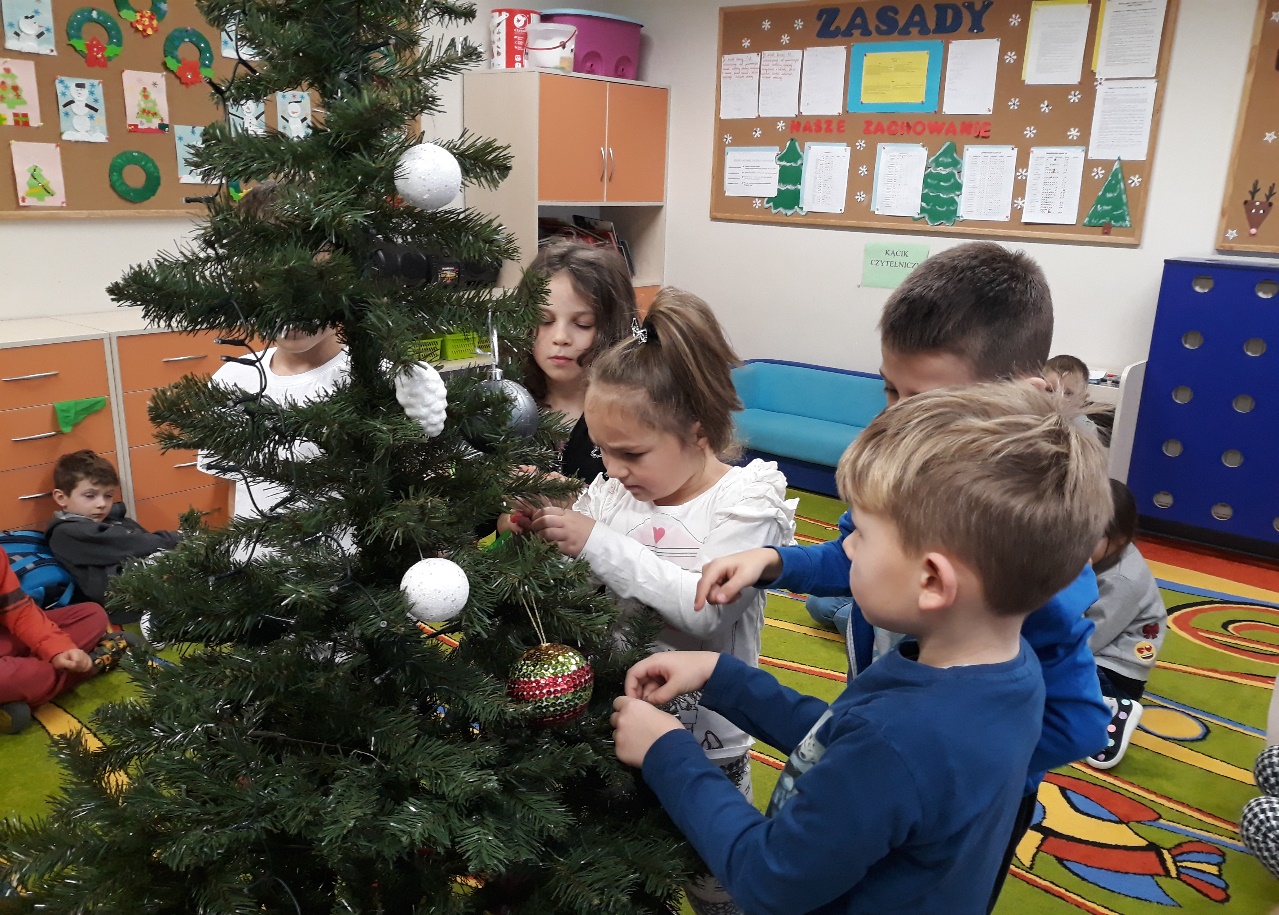 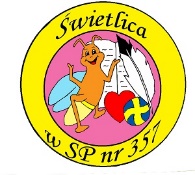 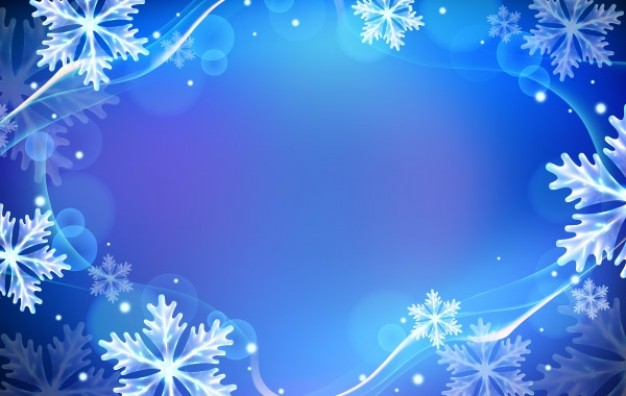 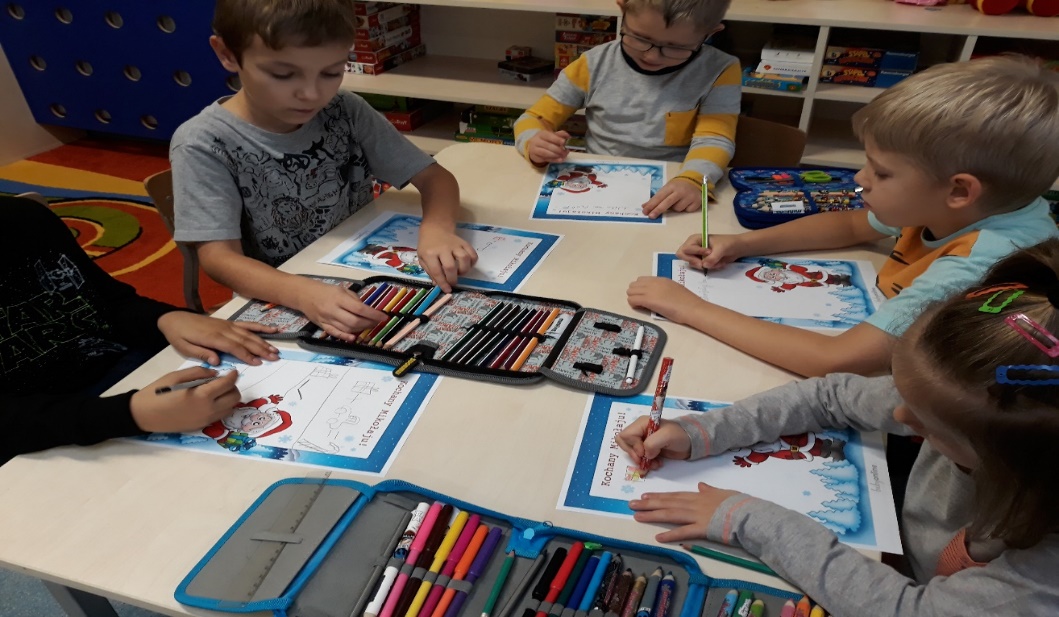 Robiliśmy prace plastyczne
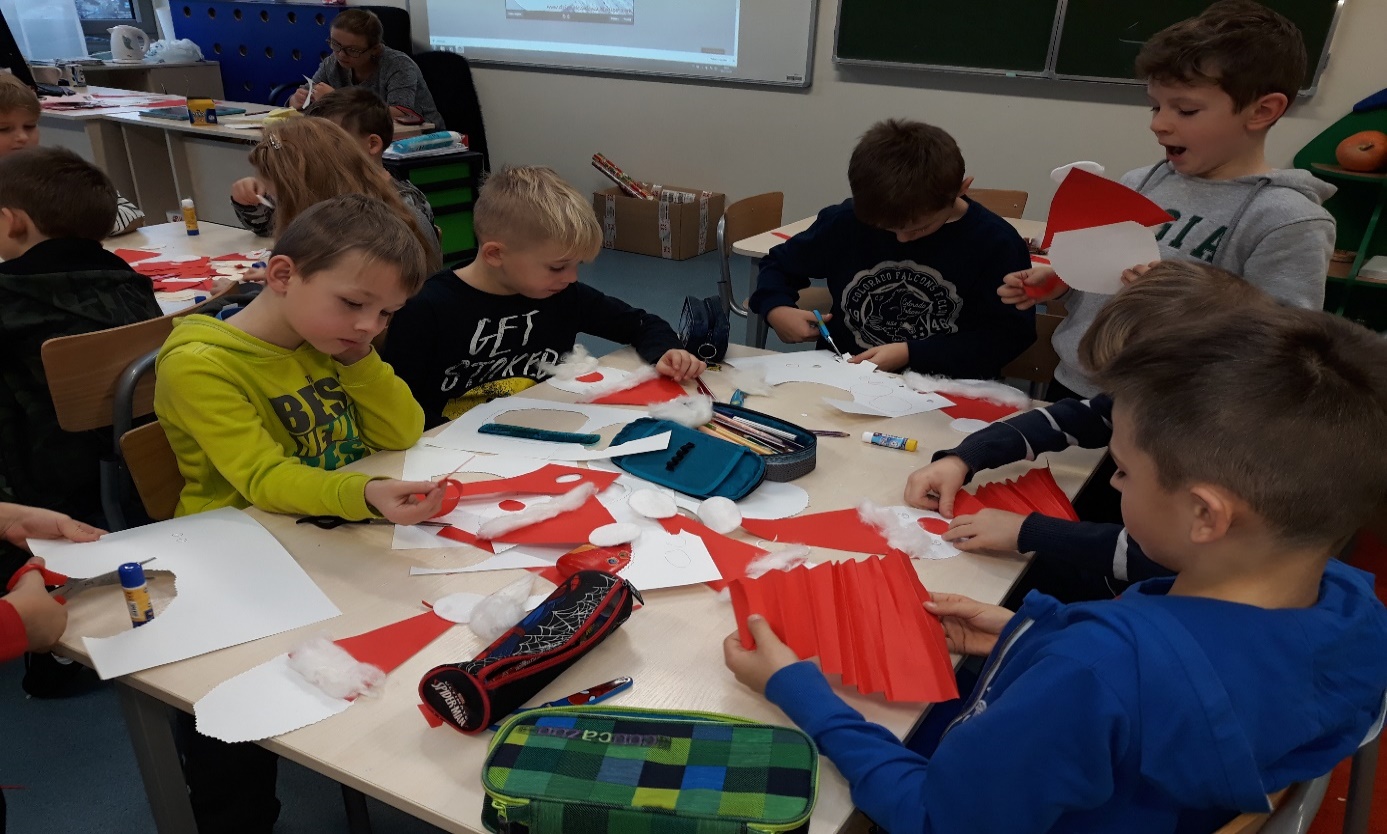 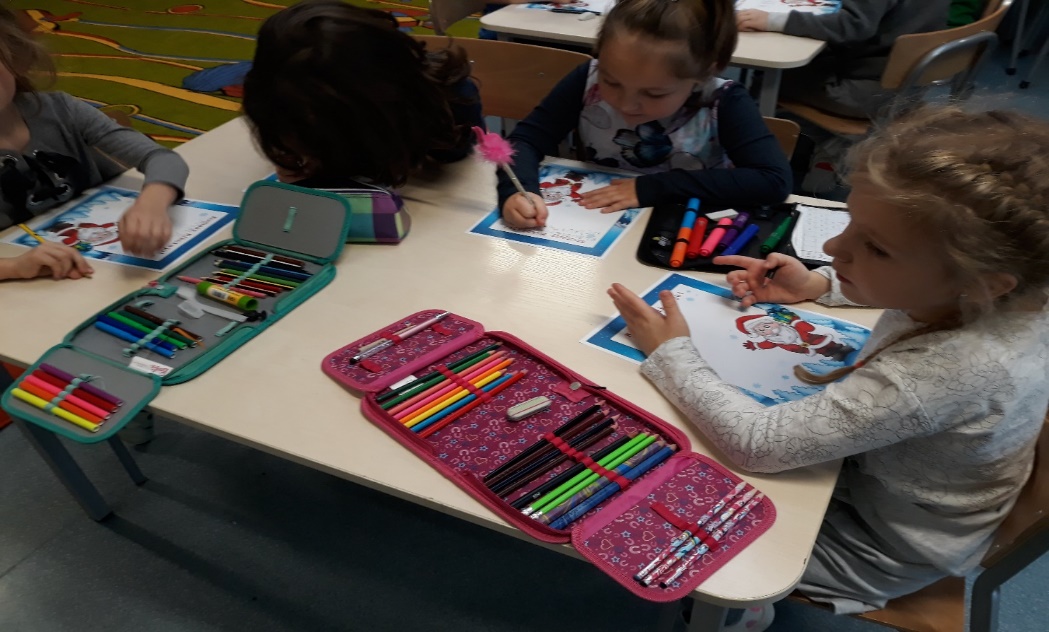 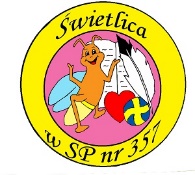 Pisaliśmy list do Świętego Mikołaja
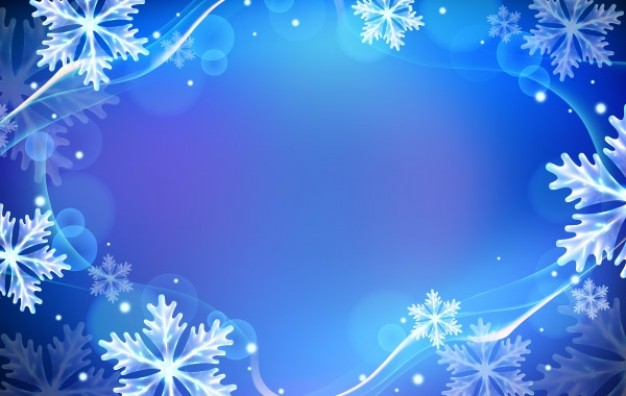 Prace plastyczne
„List do świętego Mikołaja”
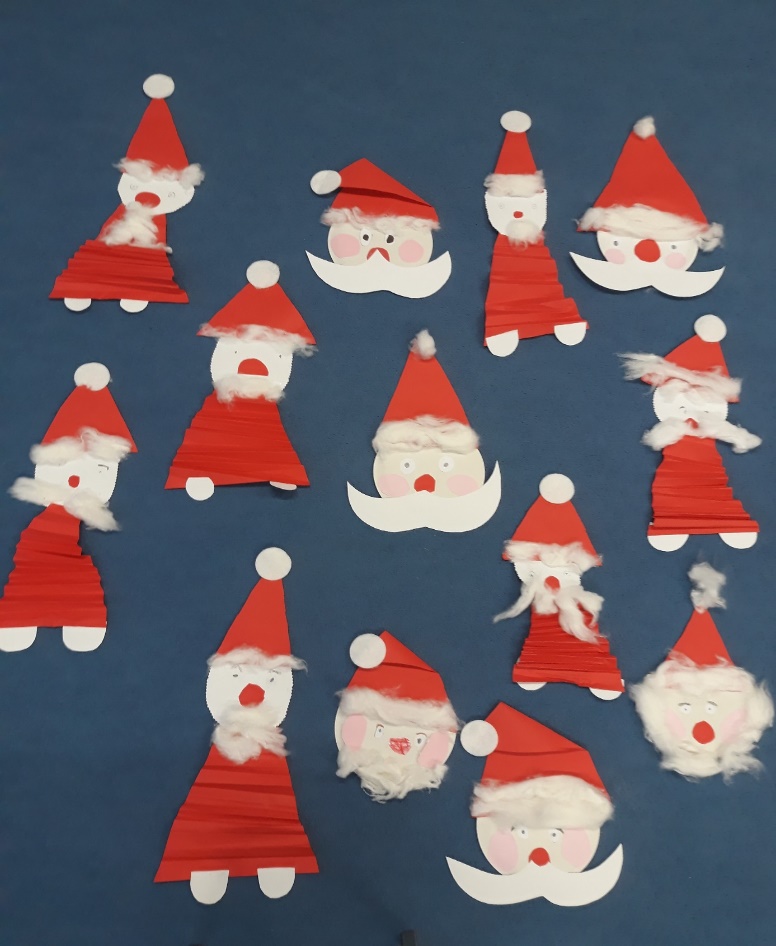 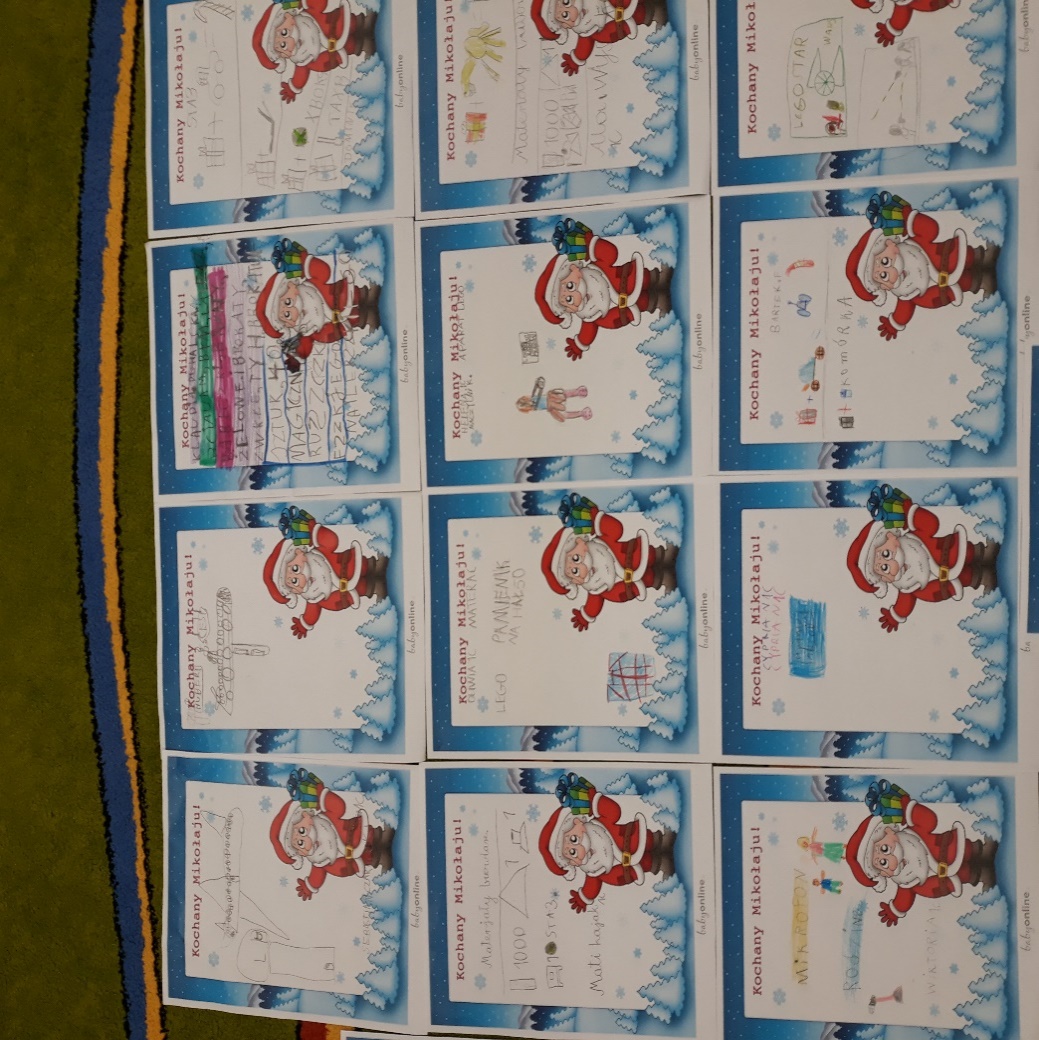 Mikołaj
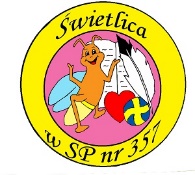 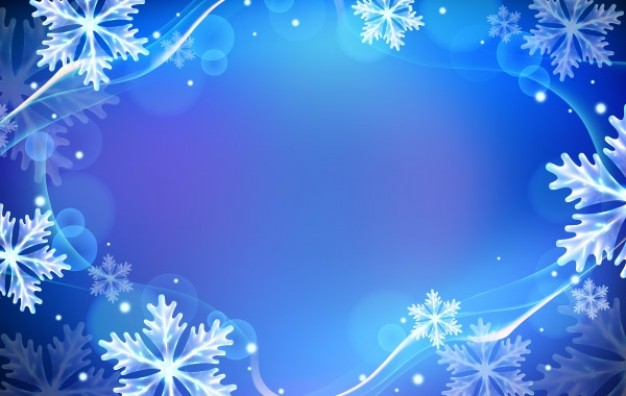 Braliśmy udział w zajęciach
 „ List do świętego Mikołaja”- praca z tekstem literackim
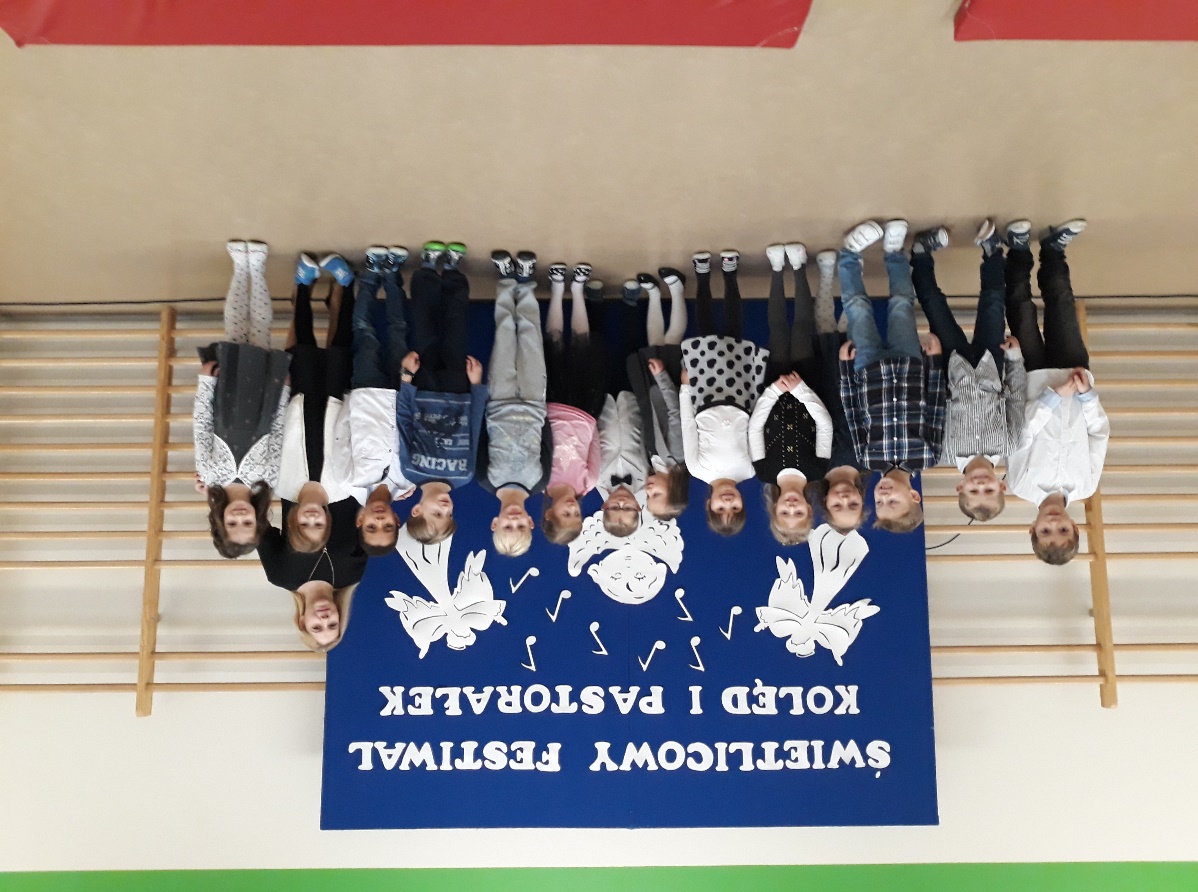 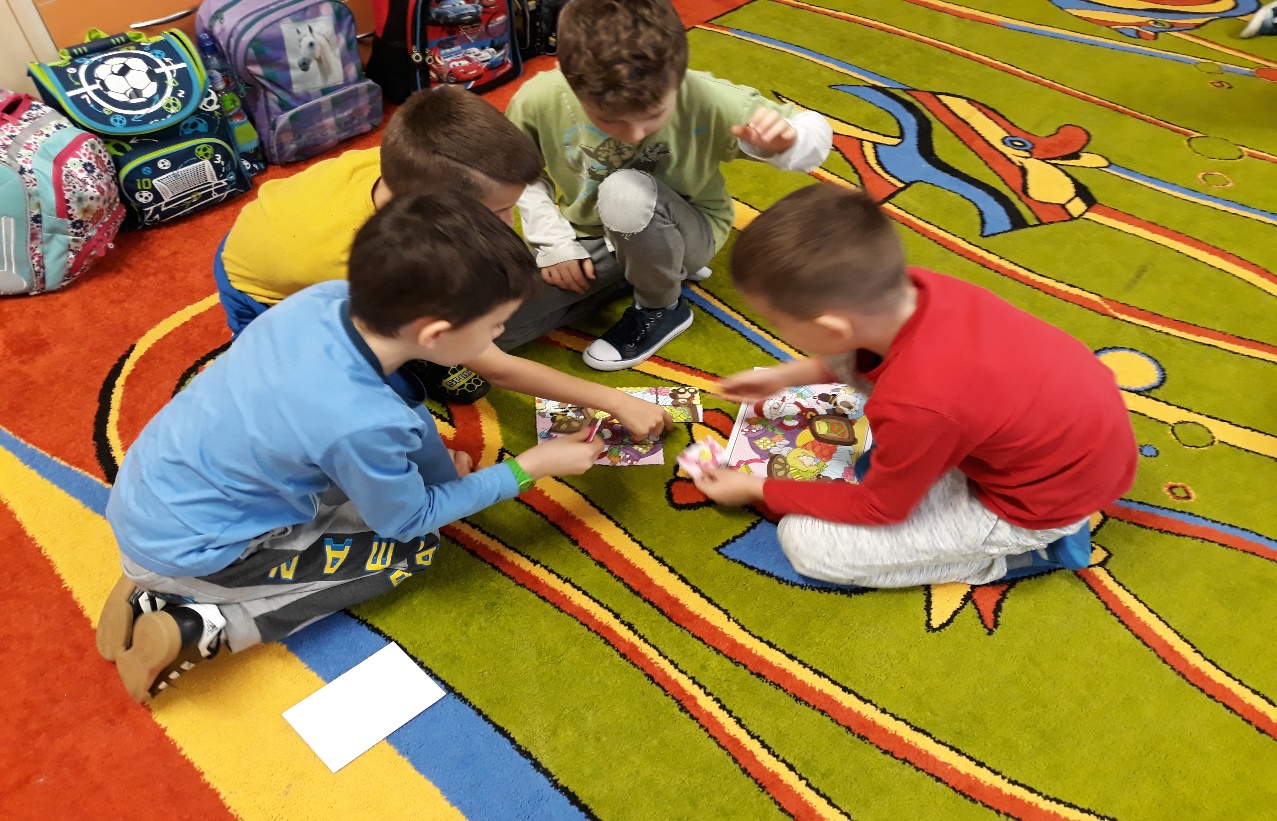 Udział kl. 1 c w Świetlicowym Festiwalu Kolęd i Pastorałek
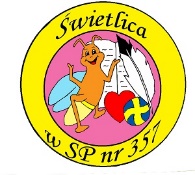 Klasa 1f - grudzień
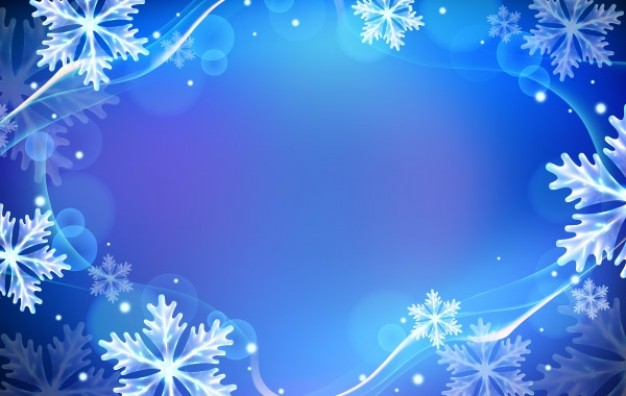 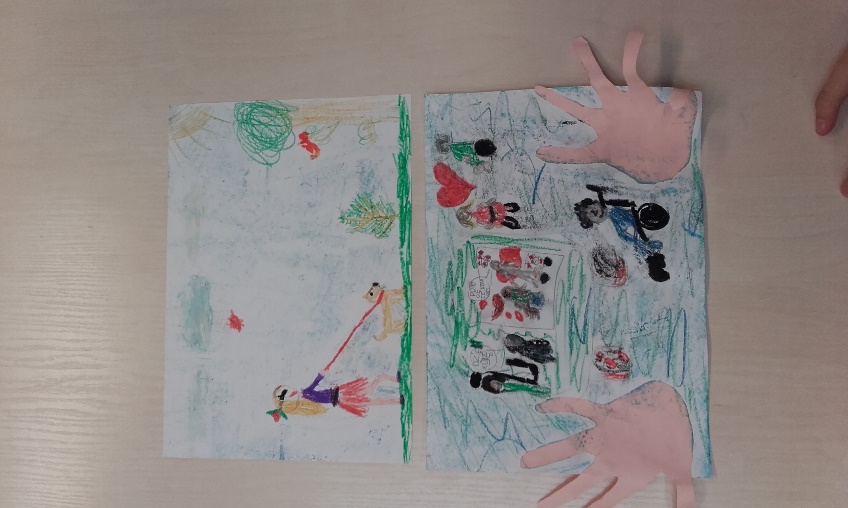 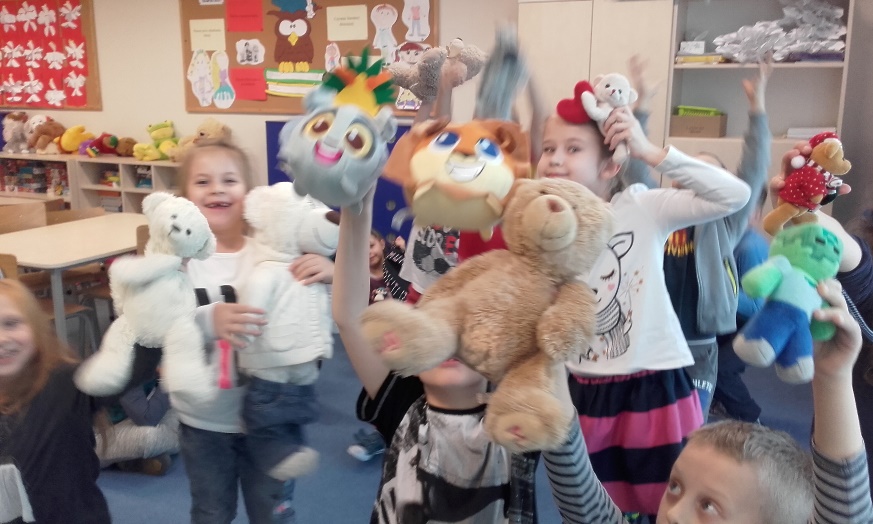 Praca plastyczna pt. „Mój miś”
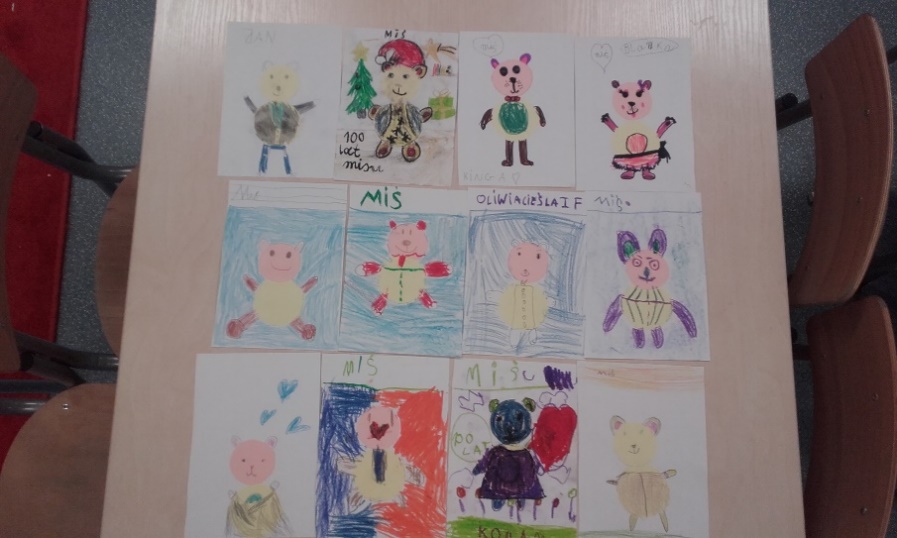 Dzień Pluszowego Misia
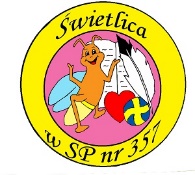 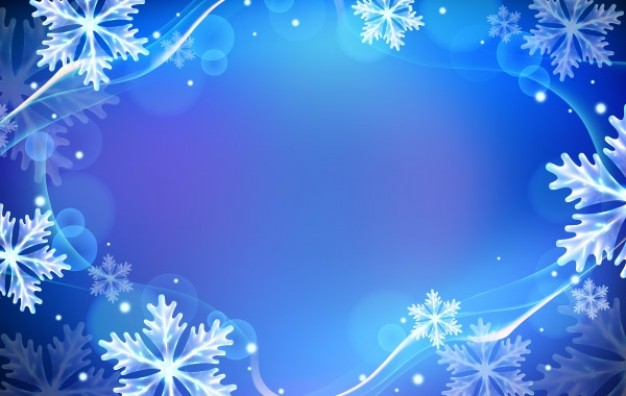 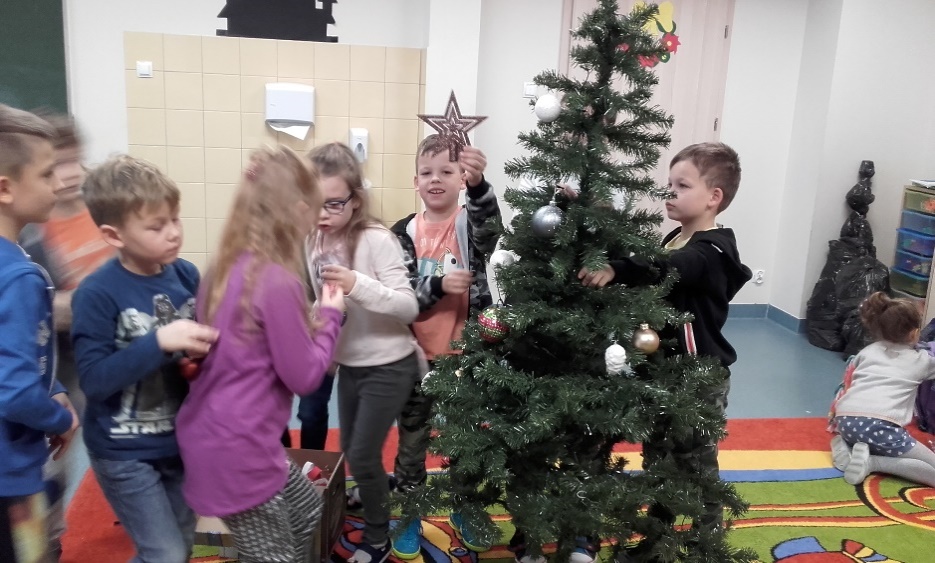 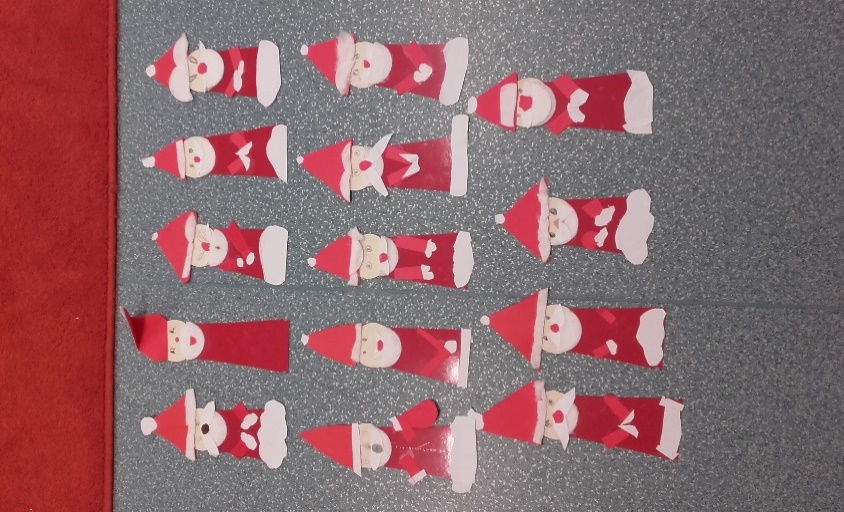 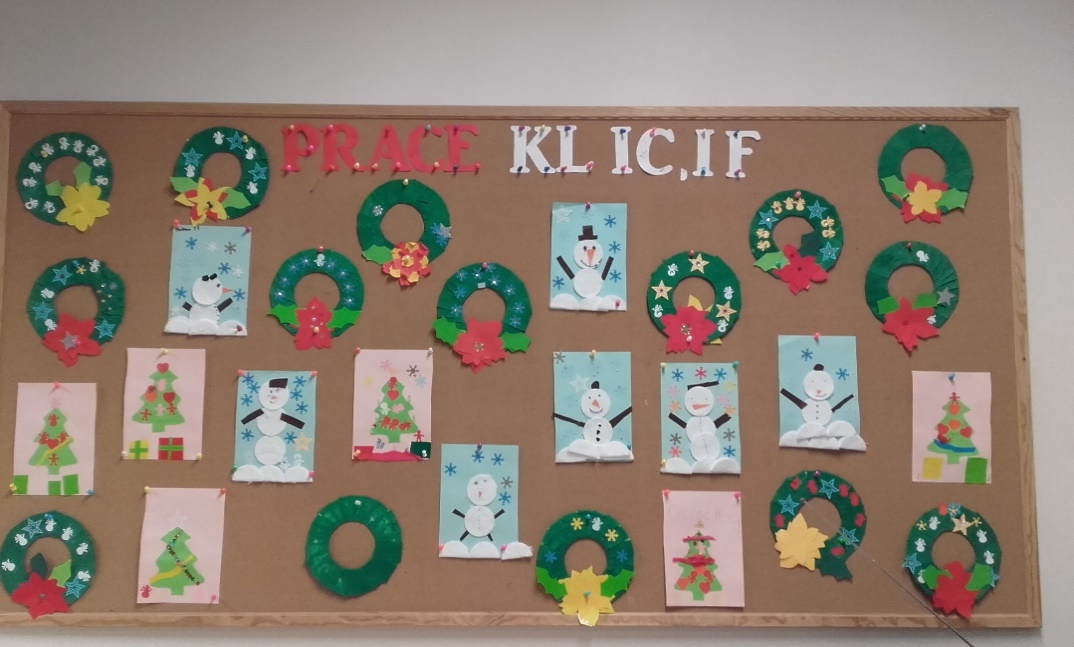 Mikołaj
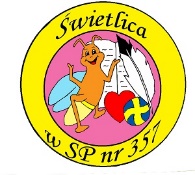 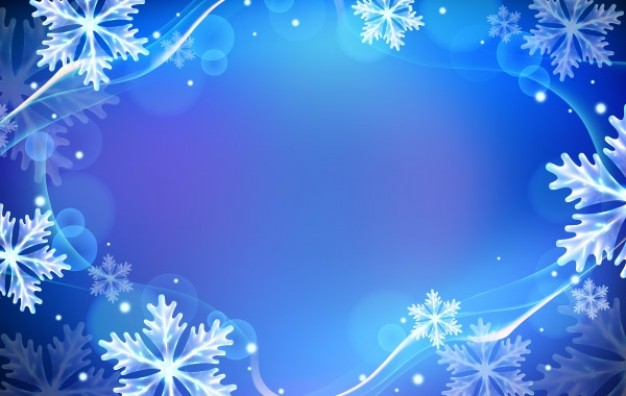 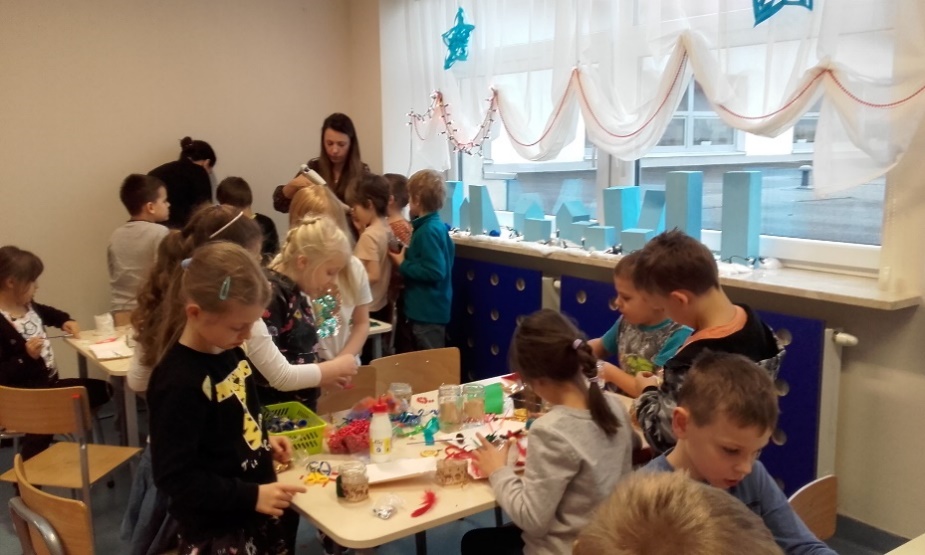 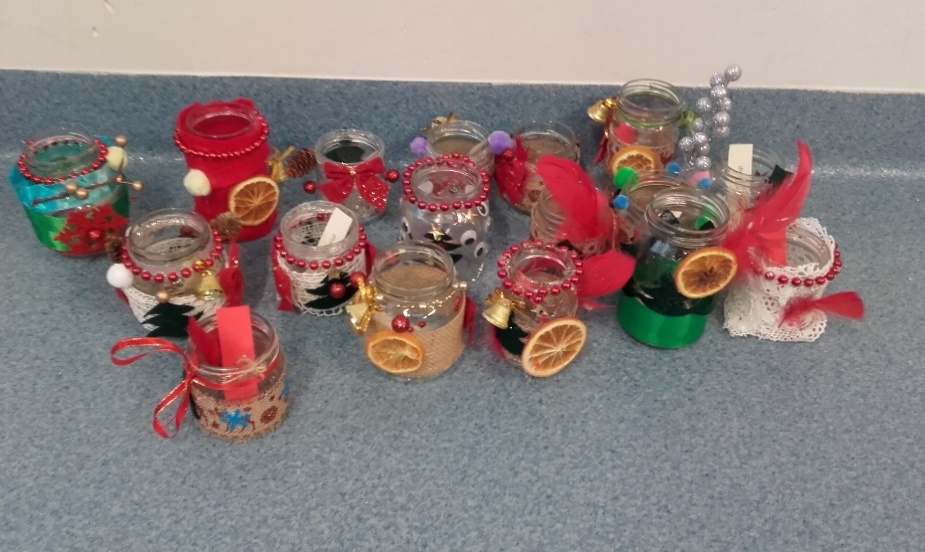 Zajęcia pt. „Upominek dla najbliższych”
Lampiony  świąteczne
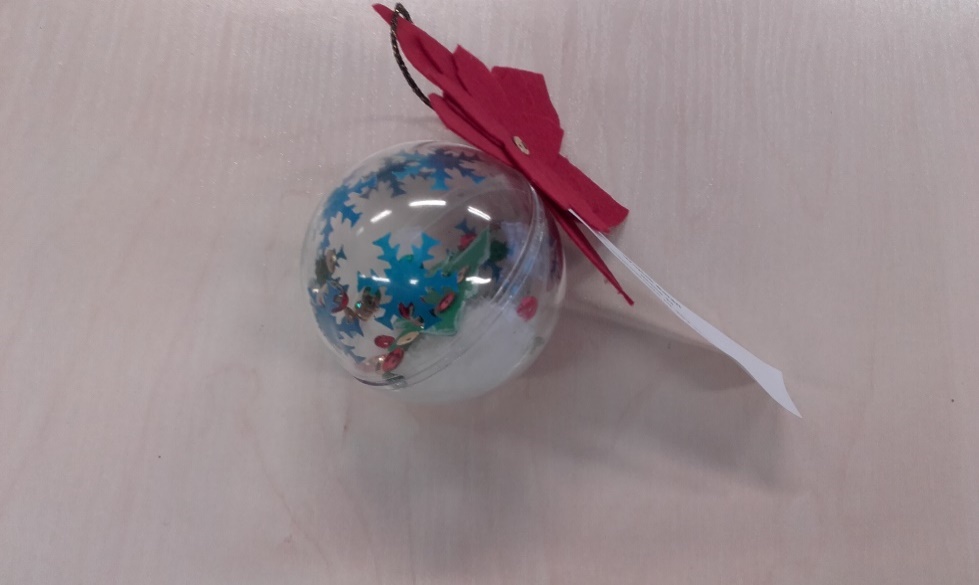 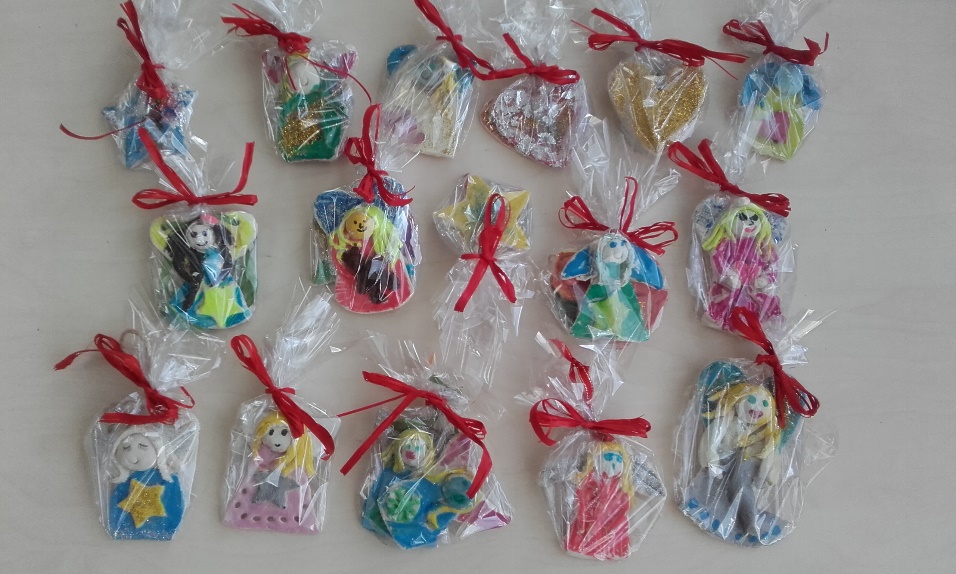 Praca konkursowa Wojtka B.
Konkurs dzielnicowy pt. „Ozdoby na bemowską choinkę”
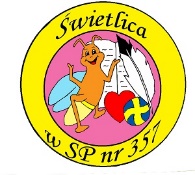 Aniołki z masy solnej
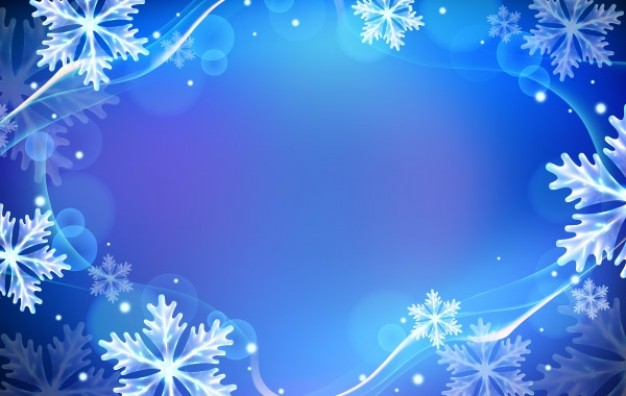 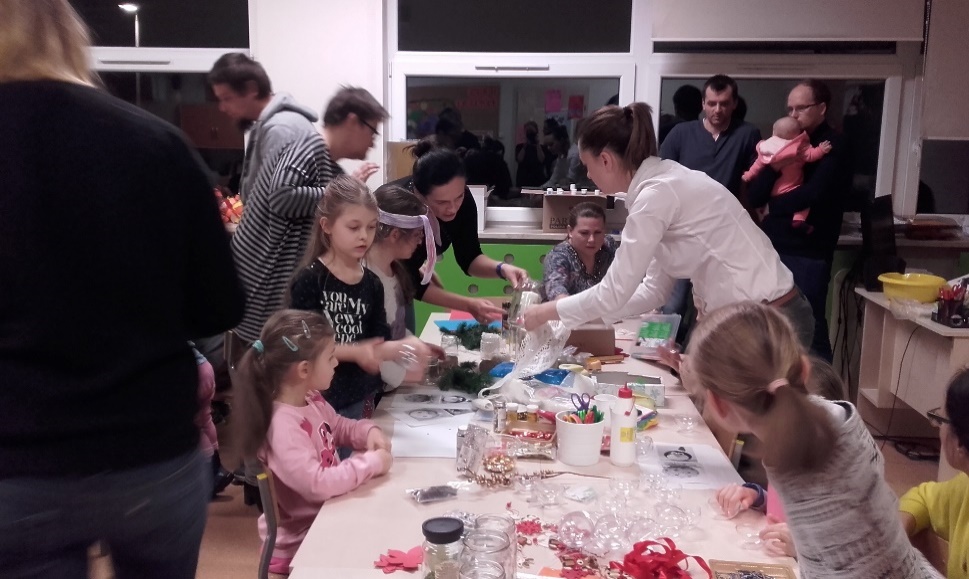 Warsztaty z rodzicami.
 Wykonanie rękodzieł przy wsparciu rodziców na kiermasz bożonarodzeniowy.
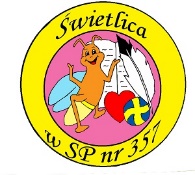 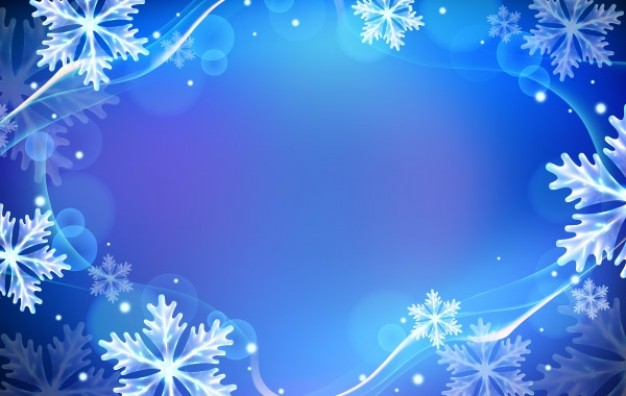 Klasy 1d i 1e
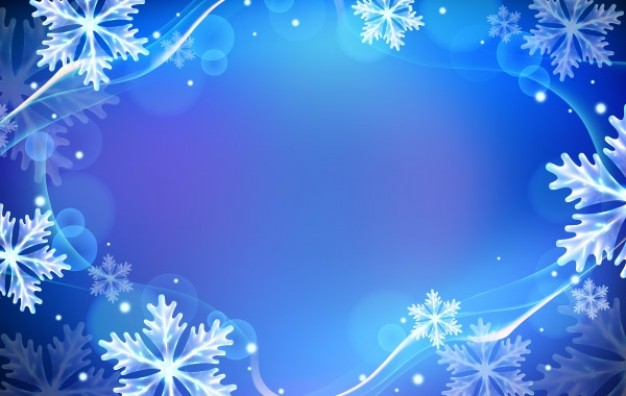 Co tydzień w taneczne wtorki odbywają się zajęcia ruchowe przy muzyce - zumba. Również z dziećmi rozciągamy się po zajęciach w salach lekcyjnych.
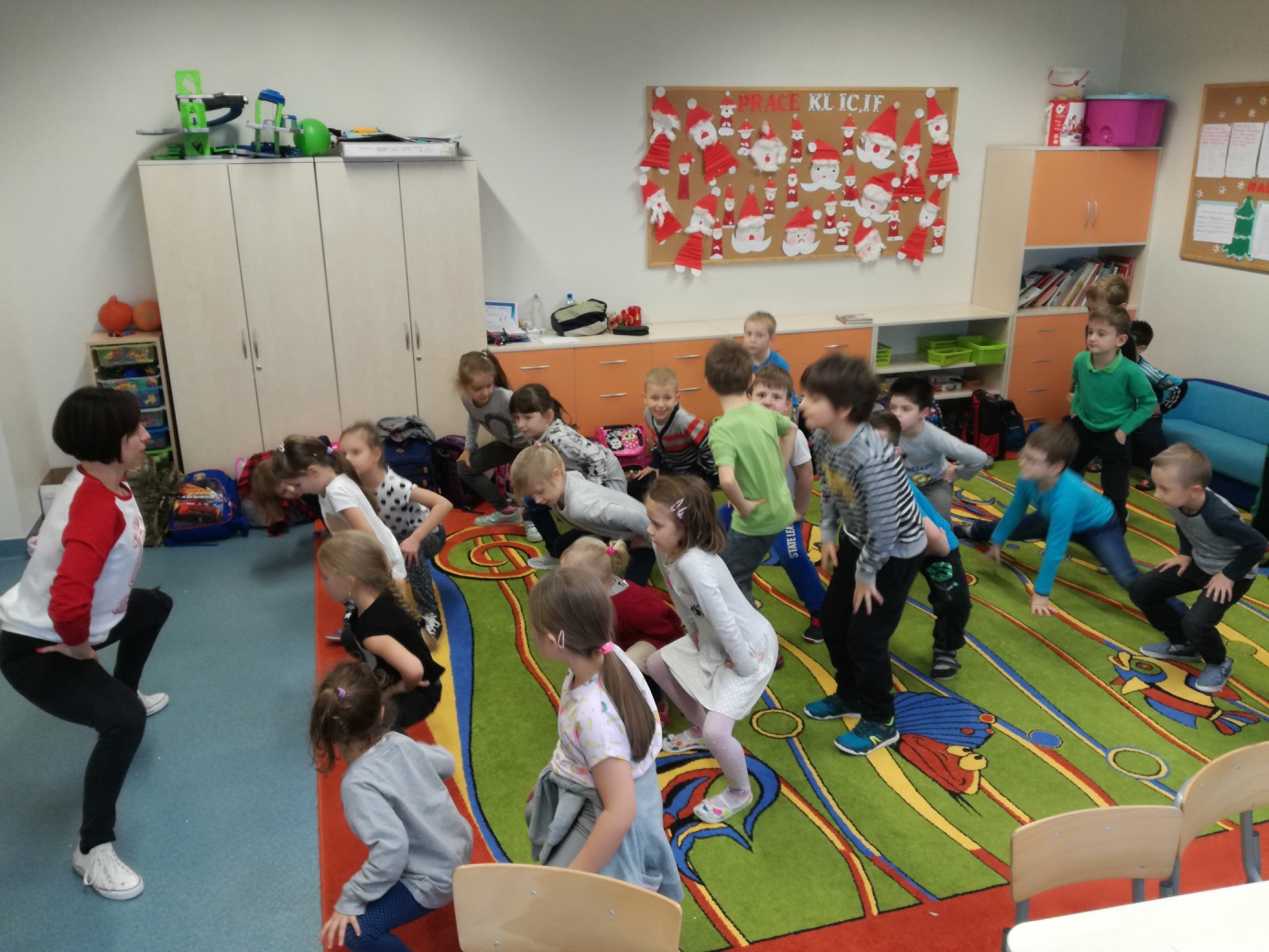 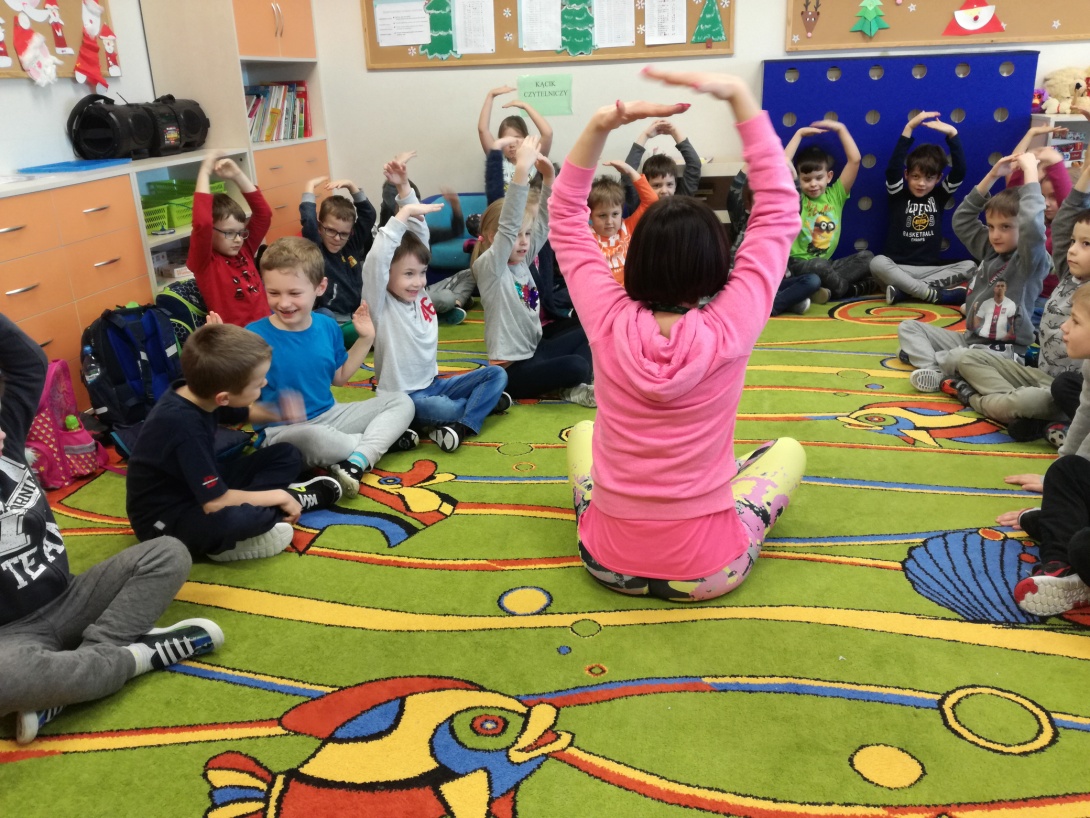 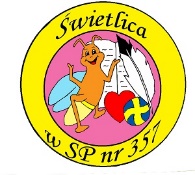 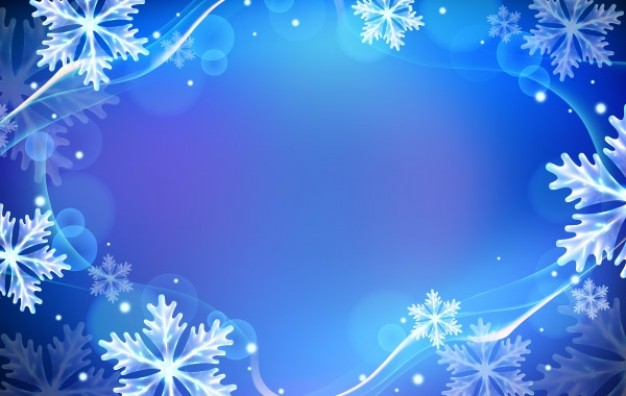 Po obiedzie i przed wyjściem na zajęcia edukacyjne odpoczywamy słuchając muzyki relaksacyjnej albo bajek.
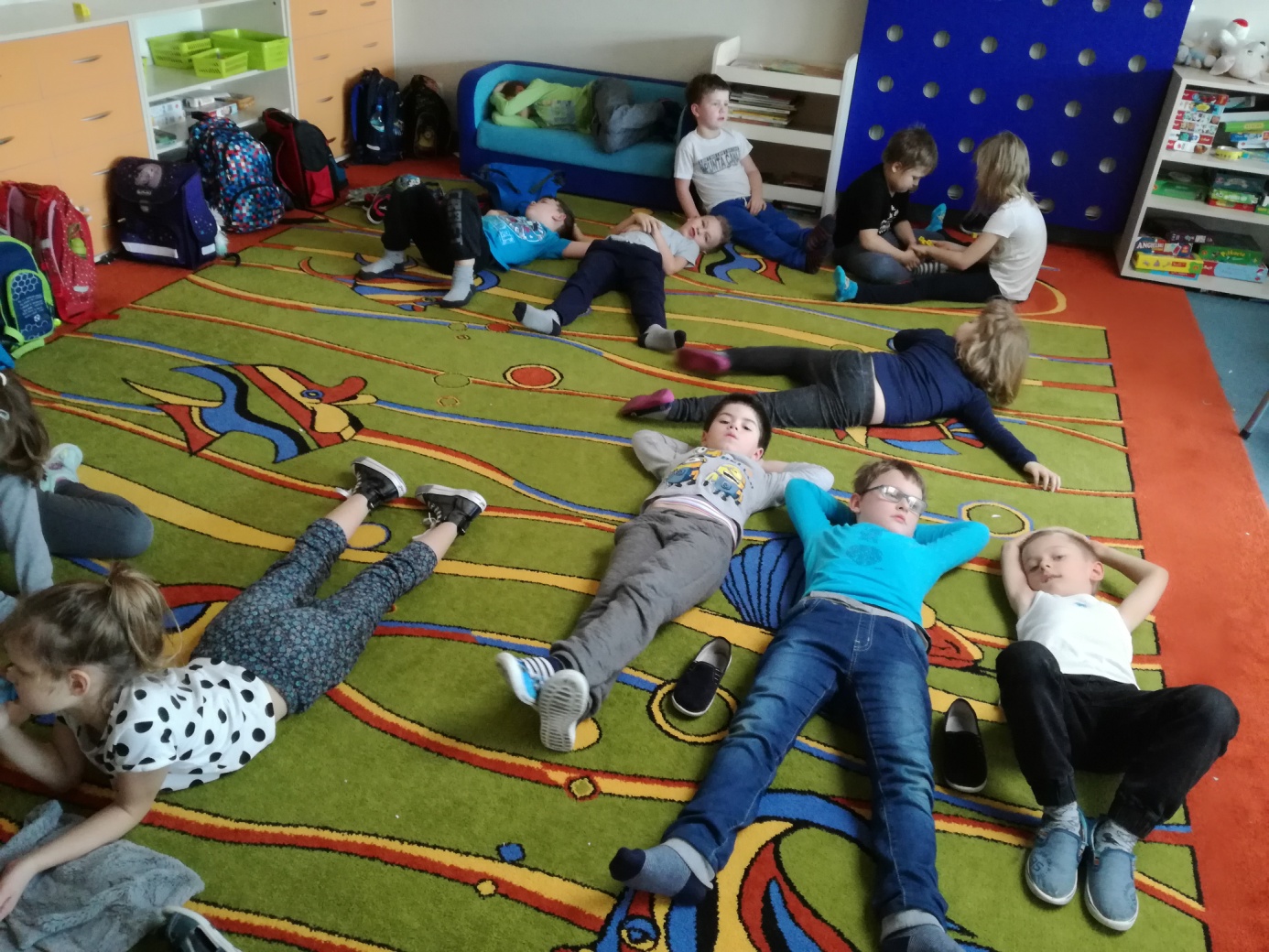 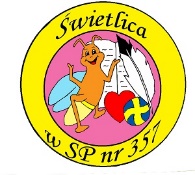 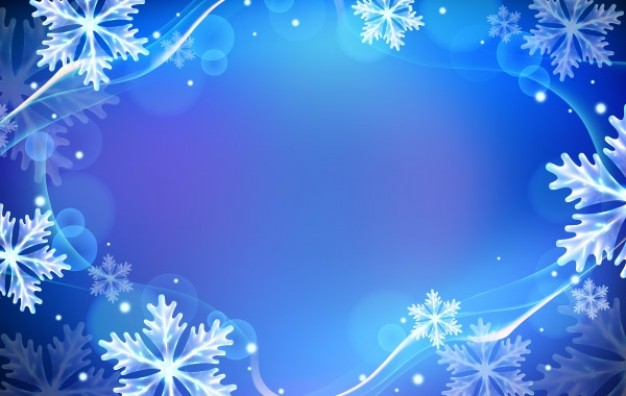 Nawet kiedy na dworze zimniej staramy się wychodzić i wspólnie bawić na placu zabaw i boisku :)
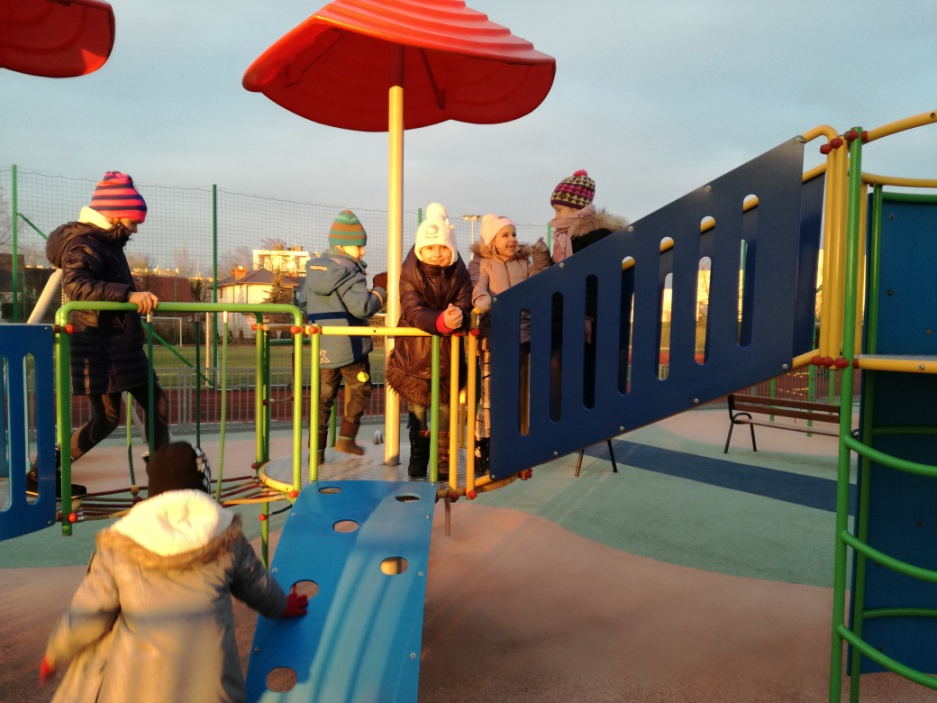 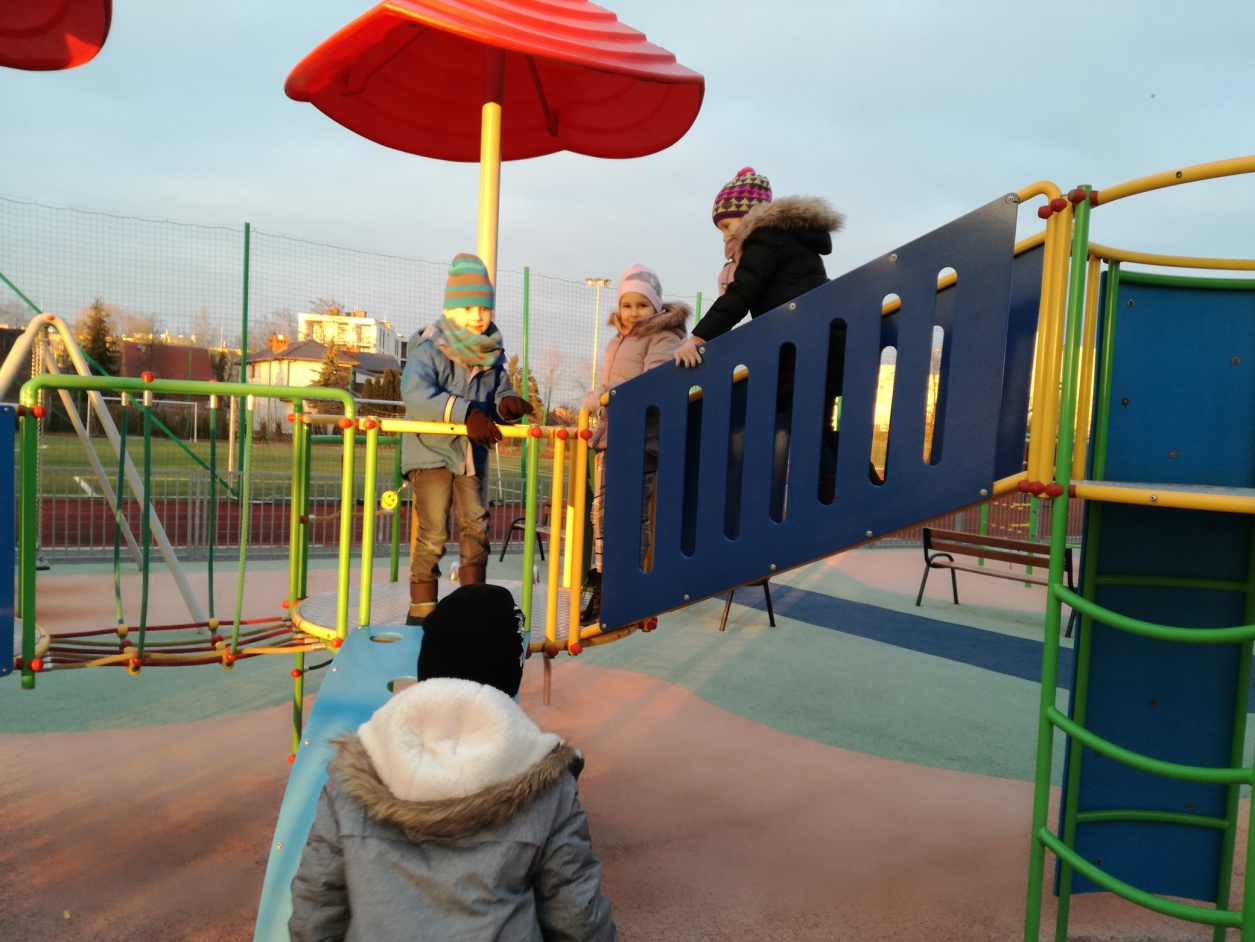 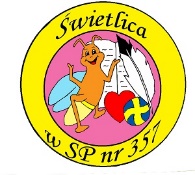 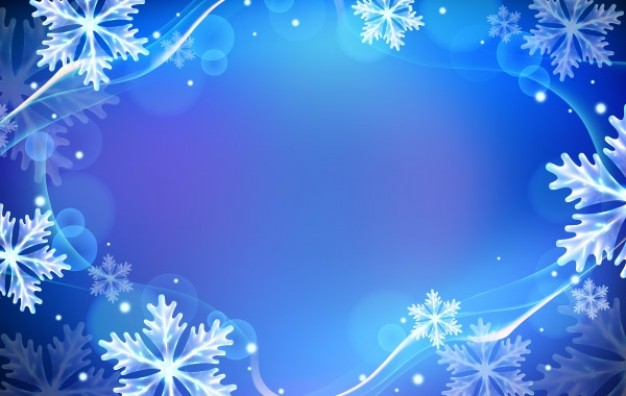 W grudniu robiliśmy kilka prac plastycznych o tematyce świątecznej :)
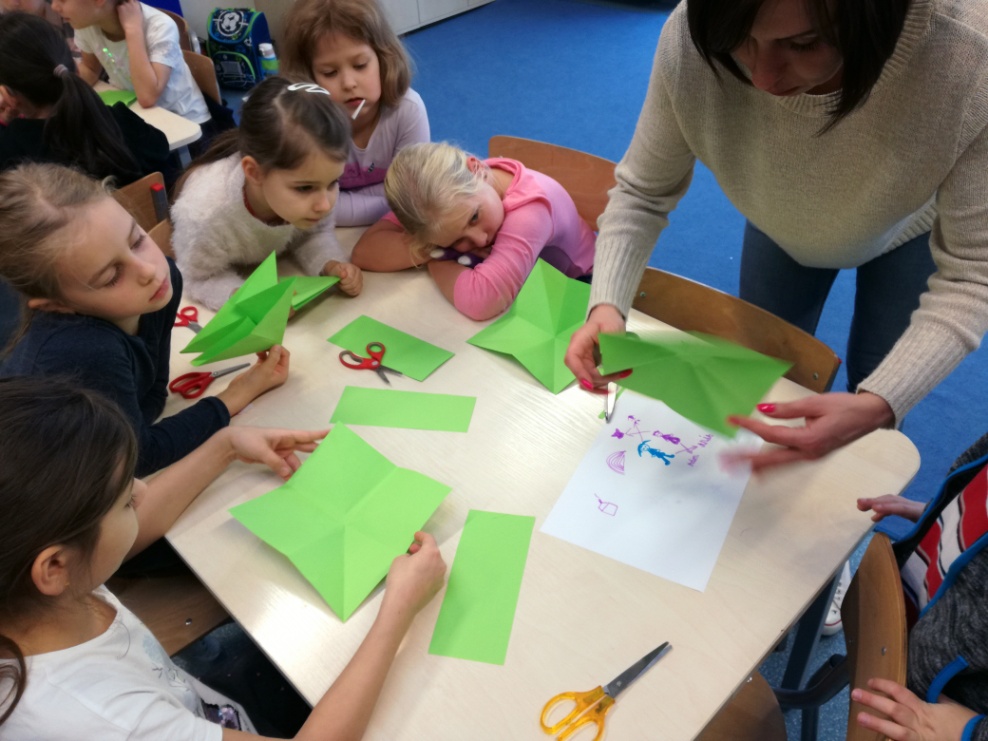 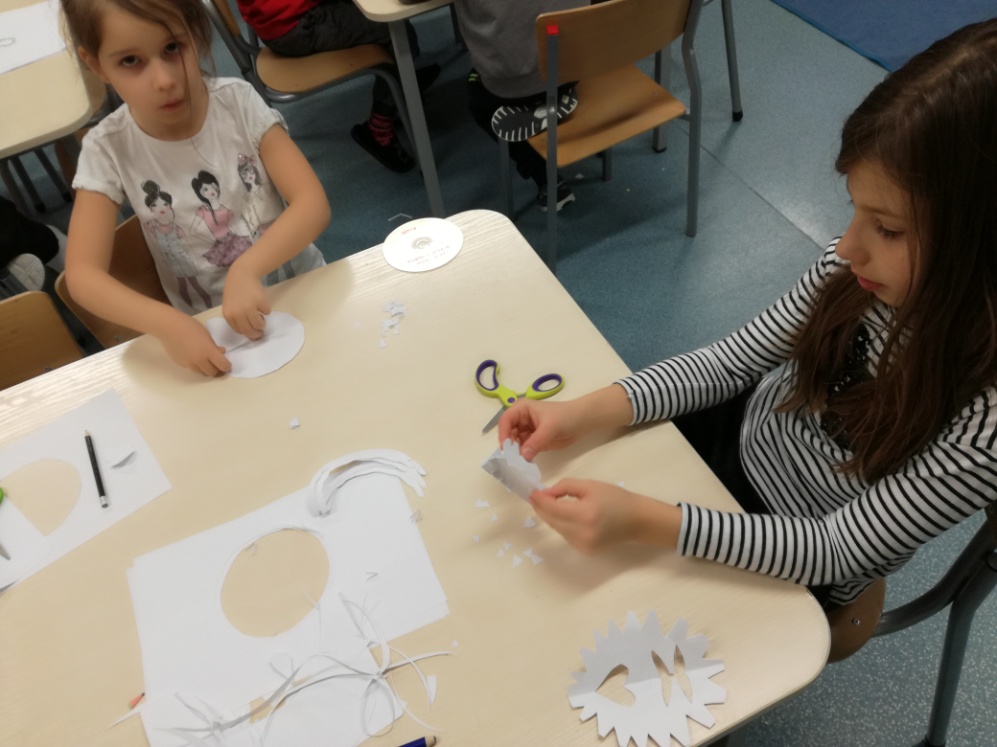 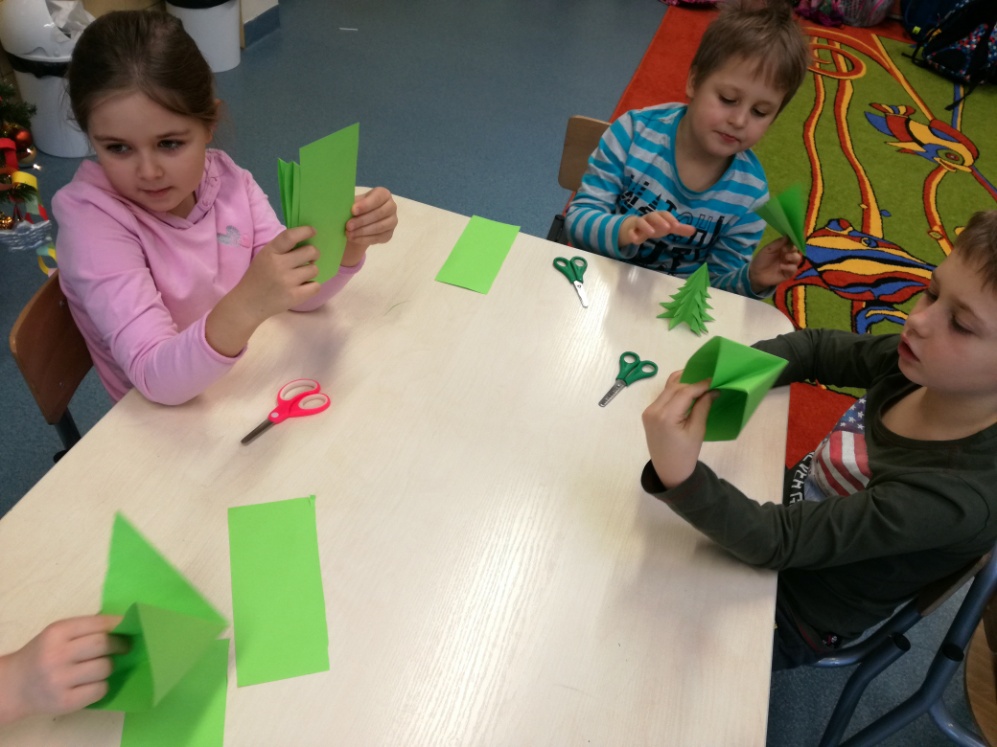 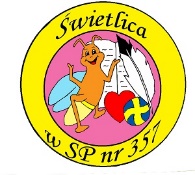 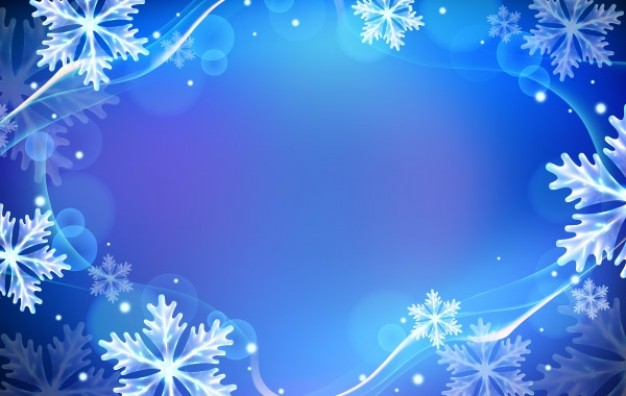 A oto nasza świąteczna tablica z Mikołajami, bałwankiem, elfami, reniferami i płatkami śniegu.
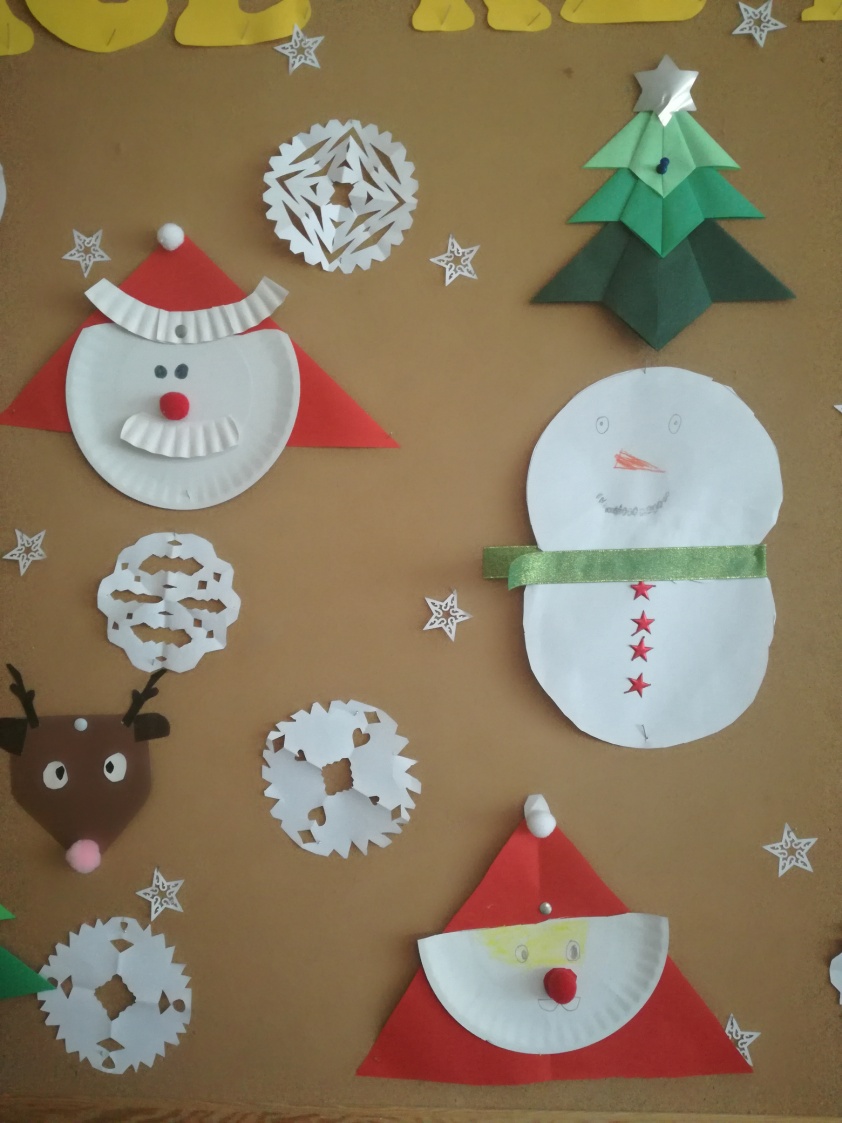 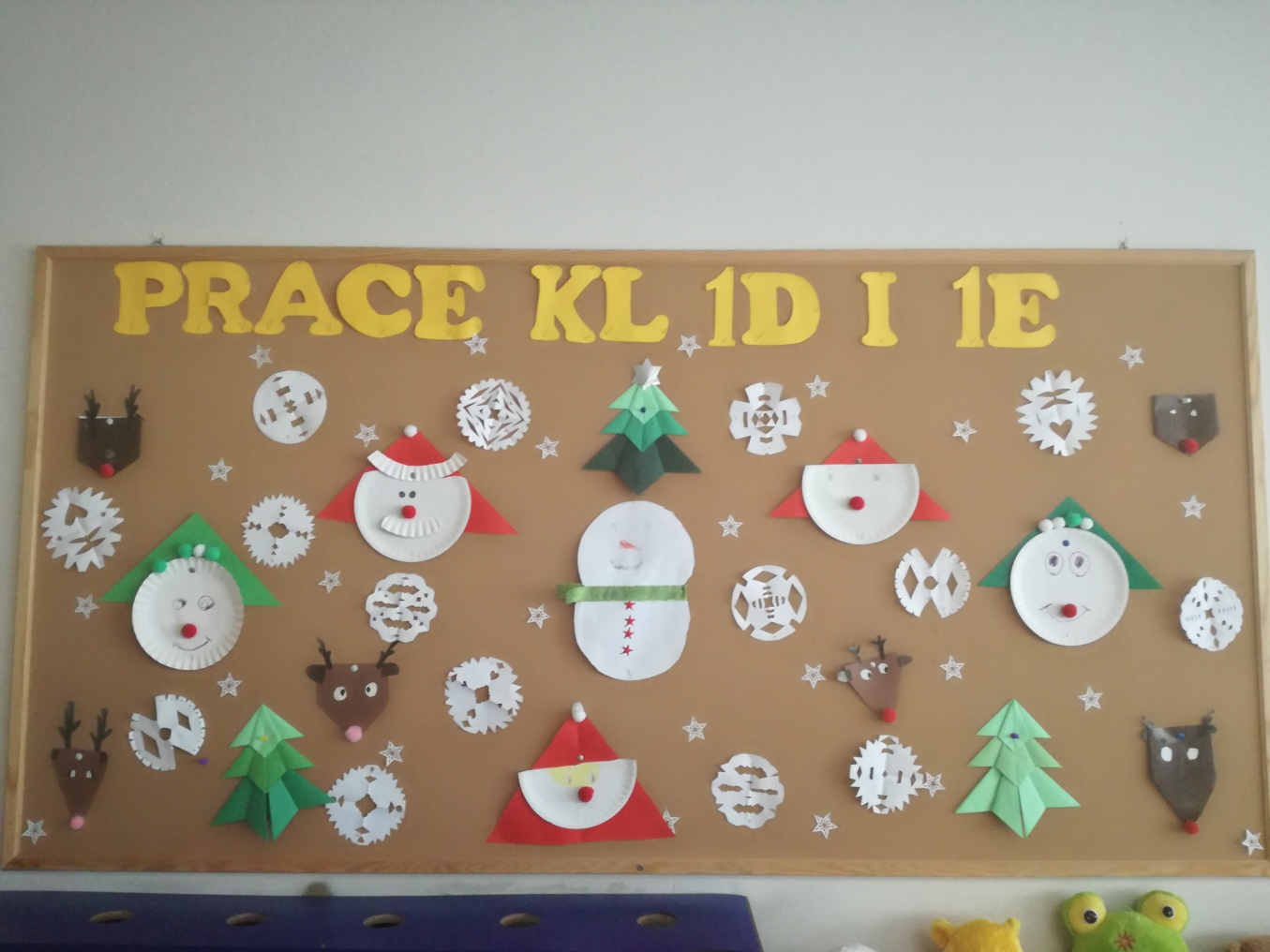 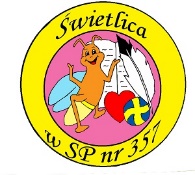 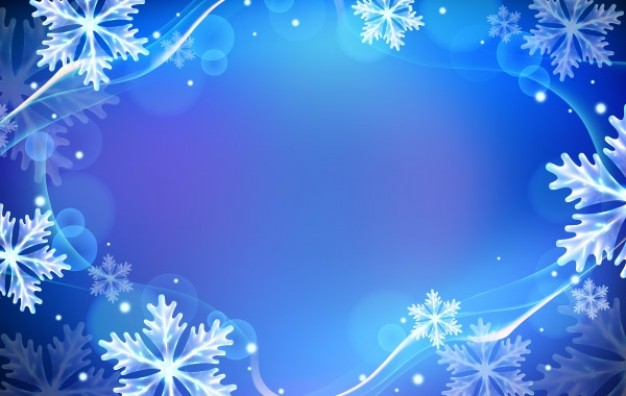 Wspólnie bawimy się w zabawy w kole. Nasze ulubione to głuchy telefon, łapki, każdy który, sałatka owocowa i wiele, wiele innych.
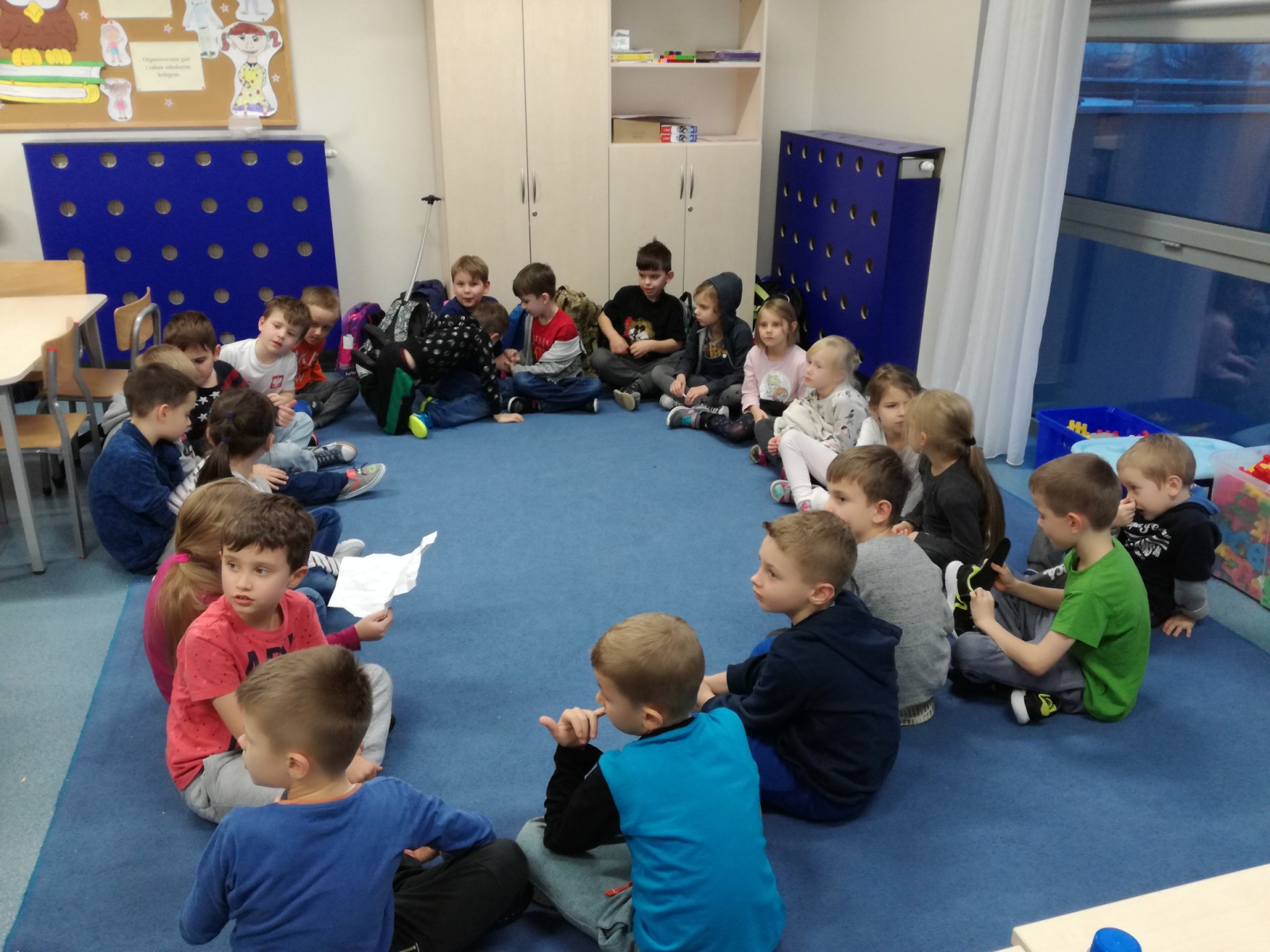 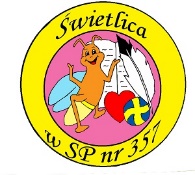 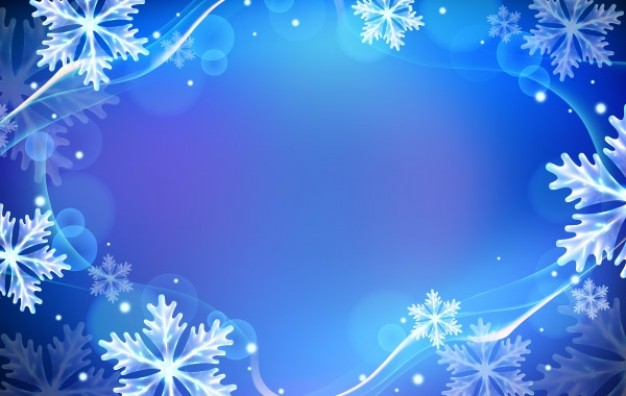 Sprawdzaliśmy również naszą wiedzę o Świętach oraz spostrzegawczość wyszukując 10 różnic miedzy obrazkami.
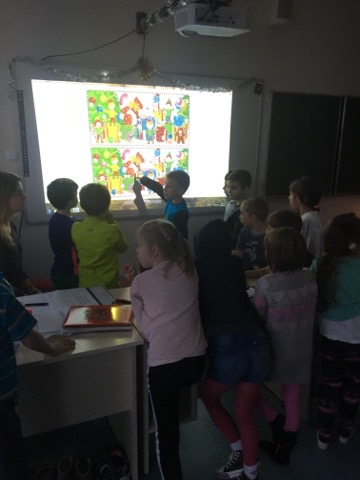 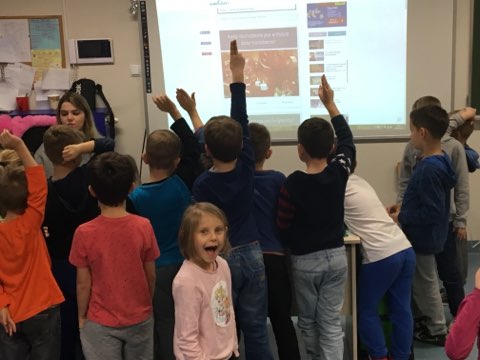 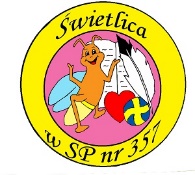 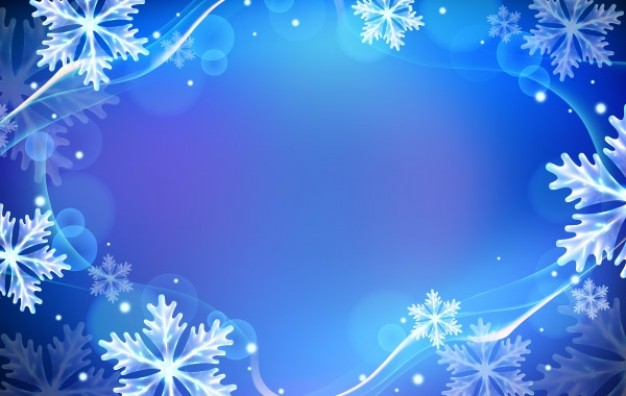 Dziękujemy za uwagę!
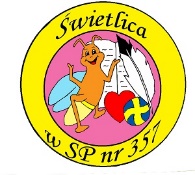